FINANCE DEPARTMENT
Fulton County Citizens’ University
Finance Department
Budget vs. Actual Overview
Sabrinna McTier, CPA, CGFM
Budget Manager
FY 2023 Introduction to the Finance Department
Fulton County Finance Department is led by Director Hakeem Oshikoya, CPA, CGFM and Deputy Director Ray Turner, CPA.  The department is composed of different units all of which perform different functions and responsibilities. The current units include 

ACCOUNTS PAYABLE  
Vendor Payments & other financial services  

ACCOUNTS RECEIVABLE/BUSINESS LICENSE  
Billing and collection of business license taxes
Establishing a county-wide billing and collection function

ADMINISTRATION
3
FY 2023 Introduction to the Finance Department
Fulton County Finance Department is led by Director Hakeem Oshikoya, CPA, CGFM and Deputy Director Ray Turner, CPA.  The department is composed of different units all of which perform different functions and responsibilities. The current units include 

ACCOUNTS PAYABLE  
Vendor Payments & other financial services  

ACCOUNTS RECEIVABLE/BUSINESS LICENSE  
Billing and collection of business license taxes
Establishing a county-wide billing and collection function

ADMINISTRATION
4
FY 2023 Introduction to the Finance Department
Fulton County Finance Department is led by Director Hakeem Oshikoya, CPA, CGFM and Deputy Director Ray Turner, CPA.  The department is composed of different units all of which perform different functions and responsibilities. The current units include 

ACCOUNTS PAYABLE  
Vendor Payments & other financial services  

ACCOUNTS RECEIVABLE/BUSINESS LICENSE  
Billing and collection of business license taxes
Establishing a county-wide billing and collection function

ADMINISTRATION
5
FY 2023 Introduction to the Finance Department
BUDGET 
Development of the County’s budget. 
Responsible for monitoring the budget and controlling the budget 

GENERAL ACCOUNTING
Responsible for making sure all financial transactions are recorded properly and in a timely manner.

Bank reconciliations, financial reporting, fixed assets, etc.

GRANTS ADMNISTRATION
Responsible for ensuring the County’s financial processes related to federal, state and local grants comply with regulatory and compliance standards.
6
FY 2023 Introduction to the Finance Department
TREASURY/CASH MANAGEMENT
Management of financial investments and retirement assets

Collecting, receipting and depositing all County revenues 

PAYROLL/EMPLOYEE BENEFITS

Administration of employee benefits and payroll for active employees

RISK MANAGEMENT/WORKERS COMPENSATION

Administration and management of County’s insurance and self-funded insurance programs

WATER AND SEWER OPERATION 

Billing and collection of water and sewer charges
7
FY 2023 Introduction to the Annual Budget
Budget Process begins in the summer of the prior year and concludes with the Proposed Budget presented to the BOC in November, public hearings in December and Final Adopted budget by BOC in January of applicable year.

Fulton County FY2019 budget totals $1.1 billion including $719 million for the General fund.  

Appropriated Funds
8
FY 2023 All Funds Investment
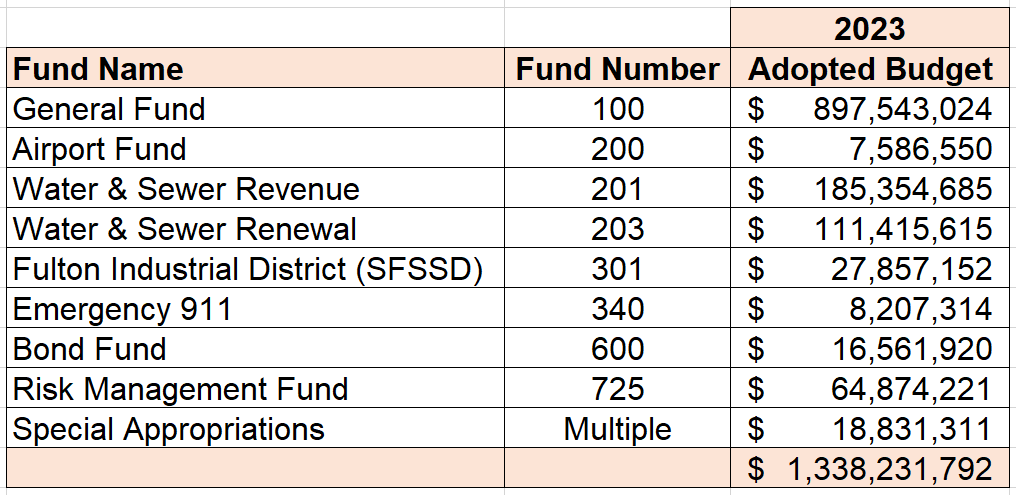 9
FY 2023 General Fund
Summary
The FY2023 General Fund budget is $857 million
Approximately $461 million allocated to personnel expenditures
Approximately $436 million allocated to other operating expenditures. 

The General Fund FY2023 budget is balanced through a combination or revenue enhancements and expenditure reductions. 

The budget is balanced with FY2023 revenue of $822.8 million, use of $74.7 million in fund balance from FY2022, FY2023 operating expenditures of $857 million.  The ending Fund Balance for FY 2023 will be $149.6 million, or 16.67% of recurring costs.
10
FY2023 General Fund  - Approved Budget
How Do We Pay For It?
11
FY2023 General Fund  - Approved Budget
Revenue Sources
12
FY2023 General Fund  - Approved Budget - Revenue
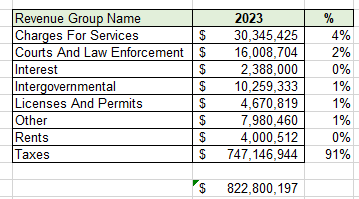 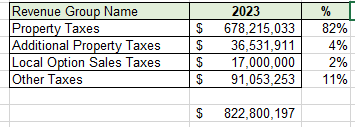 13
FY2023 General Fund  - Approved Budget
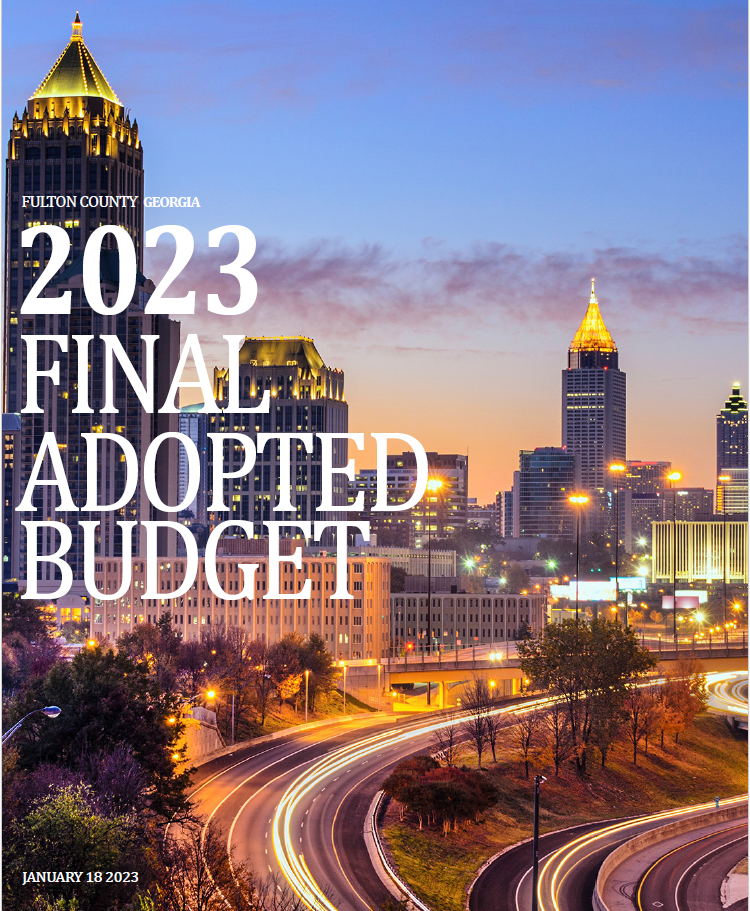 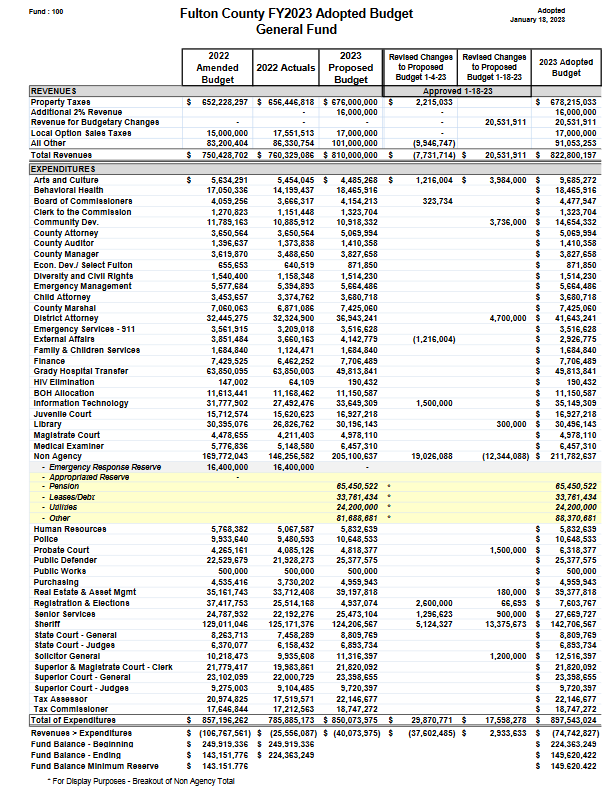 14
FY2023 General Fund  - Approved Budget
What is Fund Balance?
15
FY2023 General Fund  - Approved Budget
Expenditures
16
Departments within the General Fund
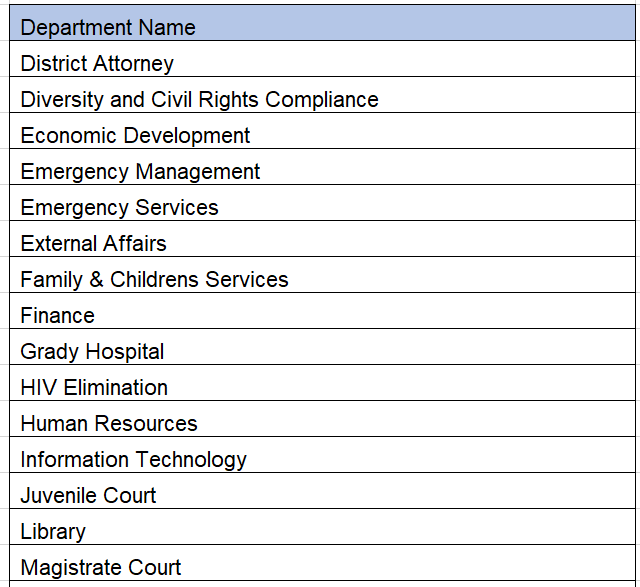 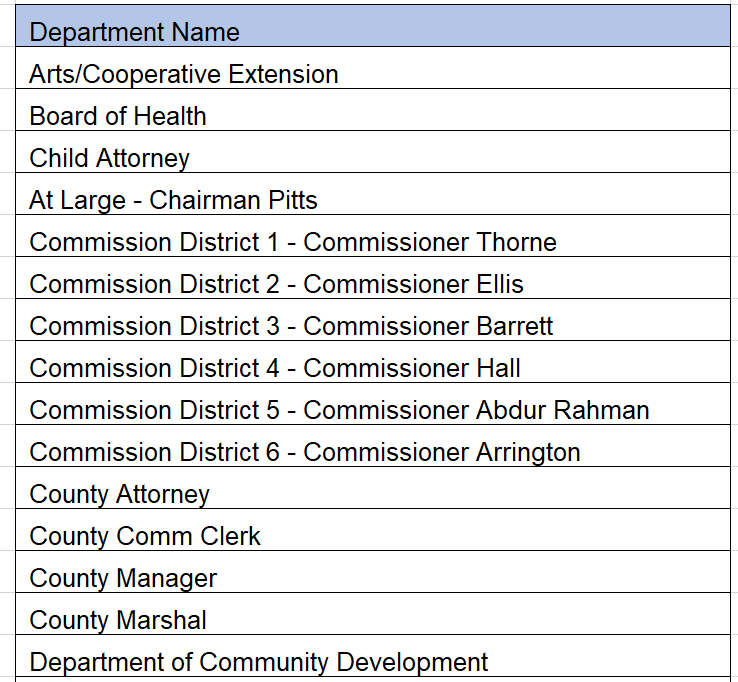 17
Departments within the General Fund
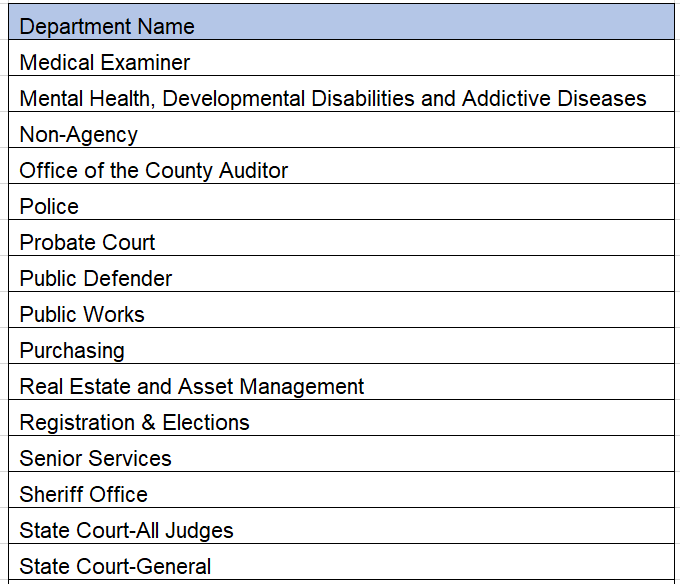 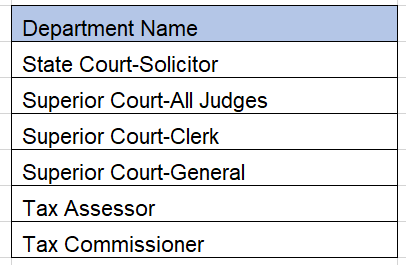 18
FY2023 General Fund  - Approved Budget
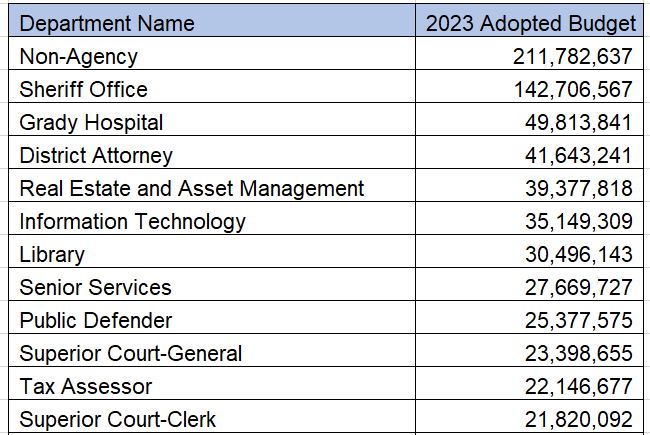 19
FY2023 General Fund  - Approved Budget
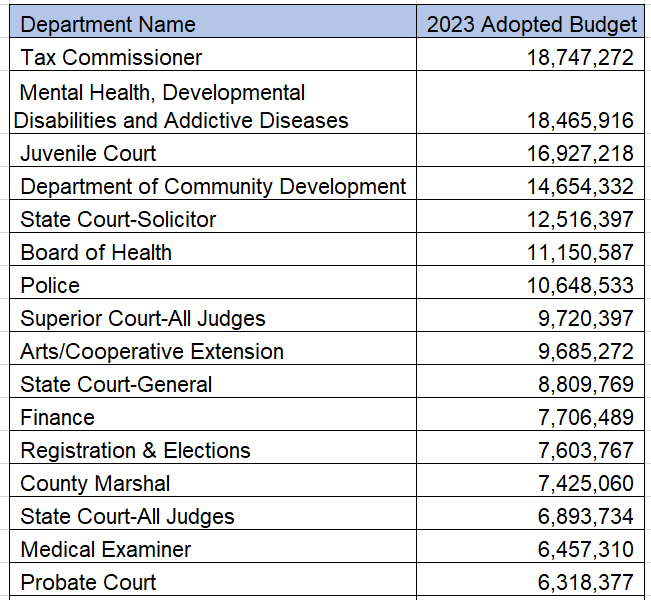 20
FY2023 General Fund  - Approved Budget
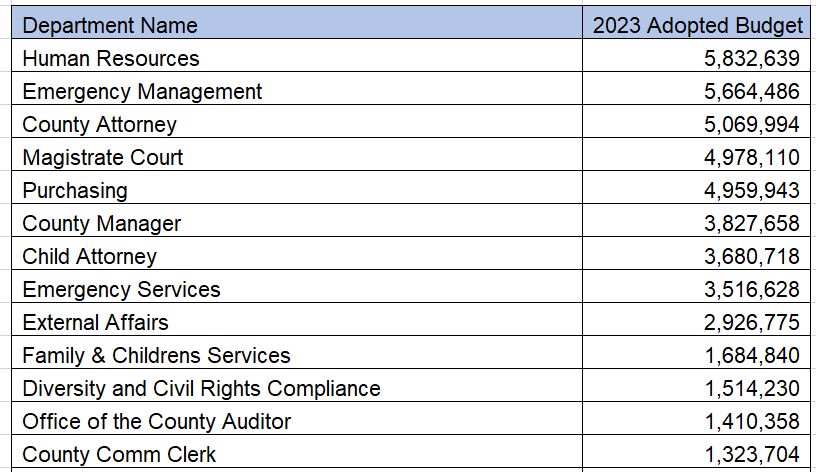 21
FY2023 General Fund  - Approved Budget
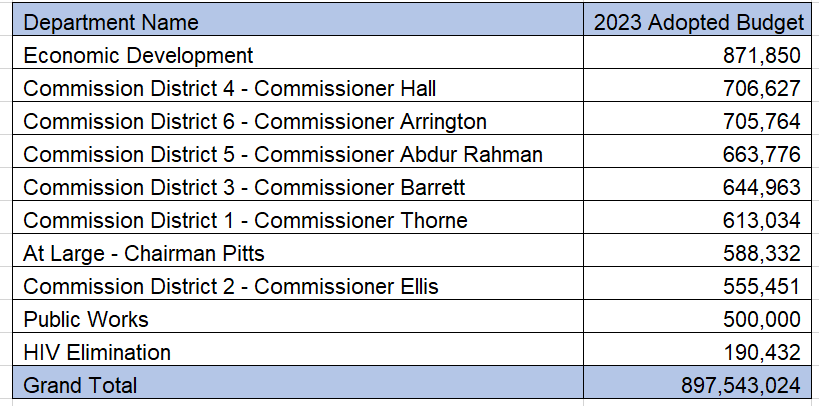 22
FY2023 General Fund  - Approved Budget
23
FY2023 General Fund  - Approved Budget
Expenditures by Strategic Priority
24
FY2023 General Fund  - Approved Budget
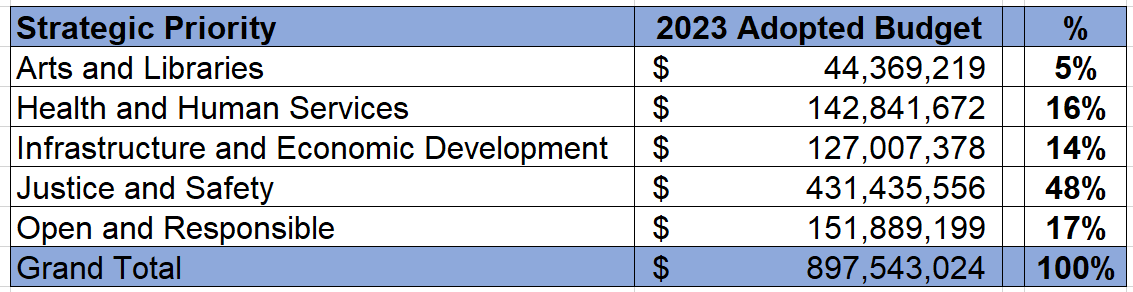 25
FY2023 General Fund  - Approved Budget
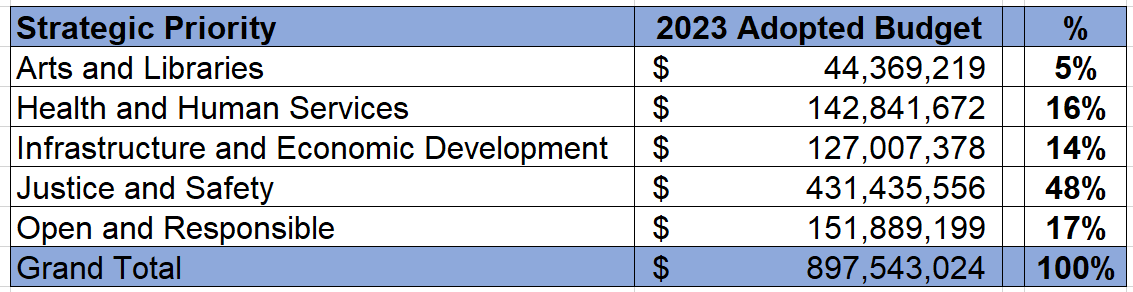 26
FY2023 General Fund
Summary
The FY2023 General Fund budget is $897 million
Approximately $396 million allocated to personnel expenditures
Approximately $323 million allocated to other operating expenditures.
27
Budget vs. Actual
Looking Ahead 
Approved Budget - 2023 Budget Book

Current
Budget vs. Actual Spending –On Demand/Monthly Financial Reports

Looking Back 
Recap of Actual Spending 
Annual Comprehensive Financial Report (ACFR)
28
Looking Ahead – 2023 Budget Book
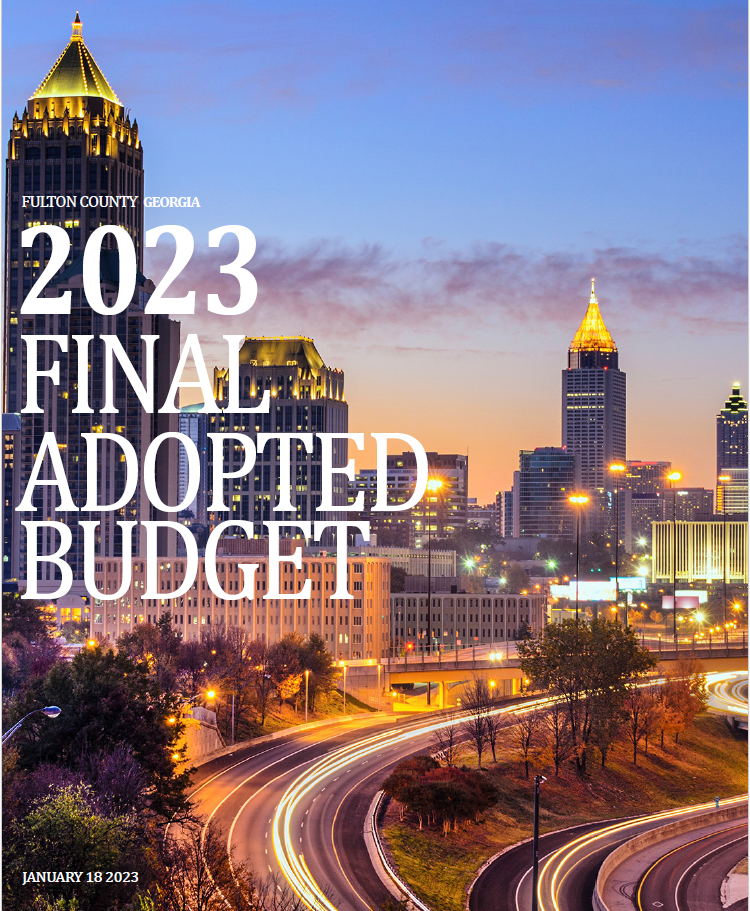 29
https://www.fultoncountyga.gov/inside-fulton-county/open-government/budget
Current - Budget vs. Actual
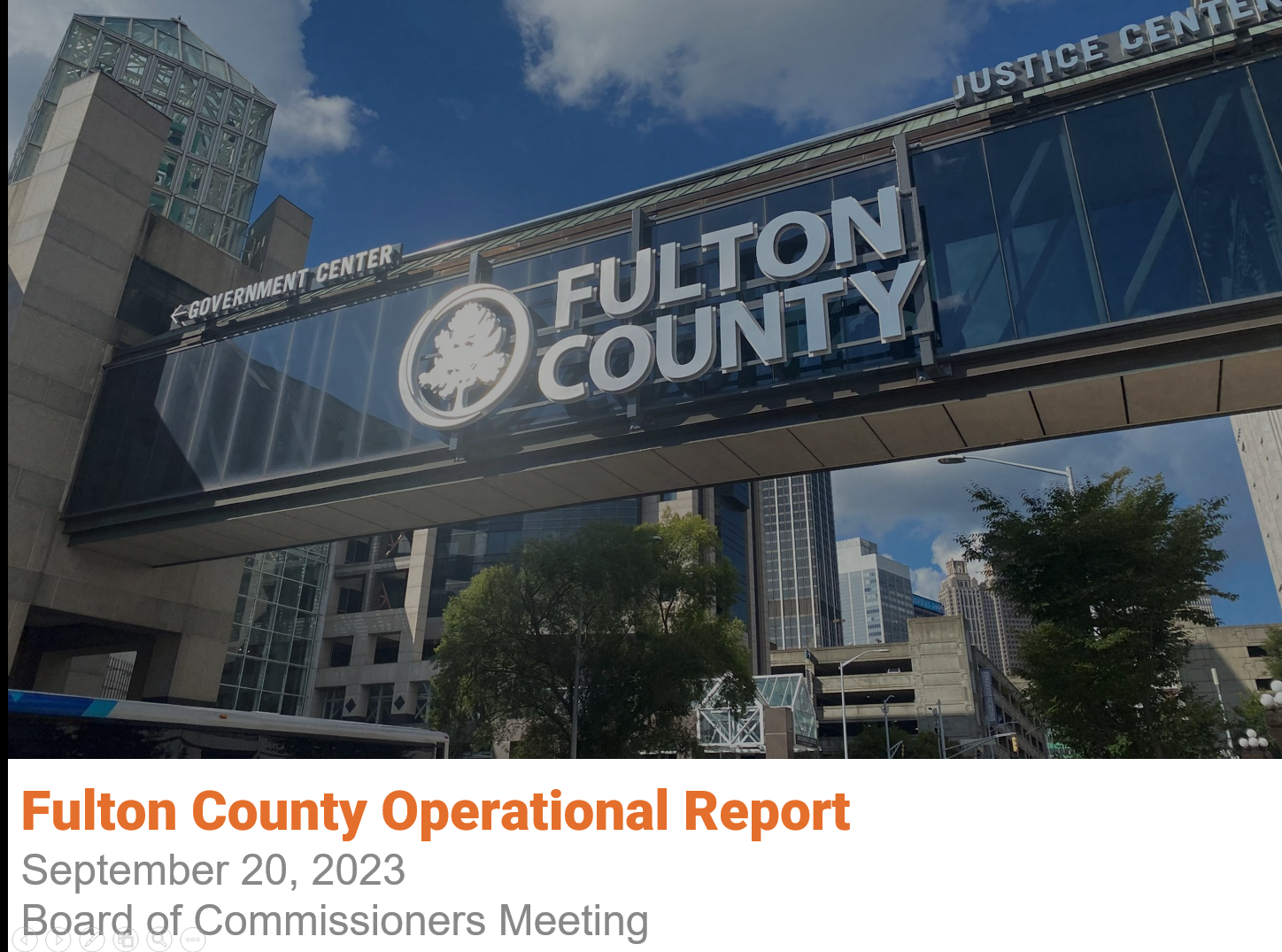 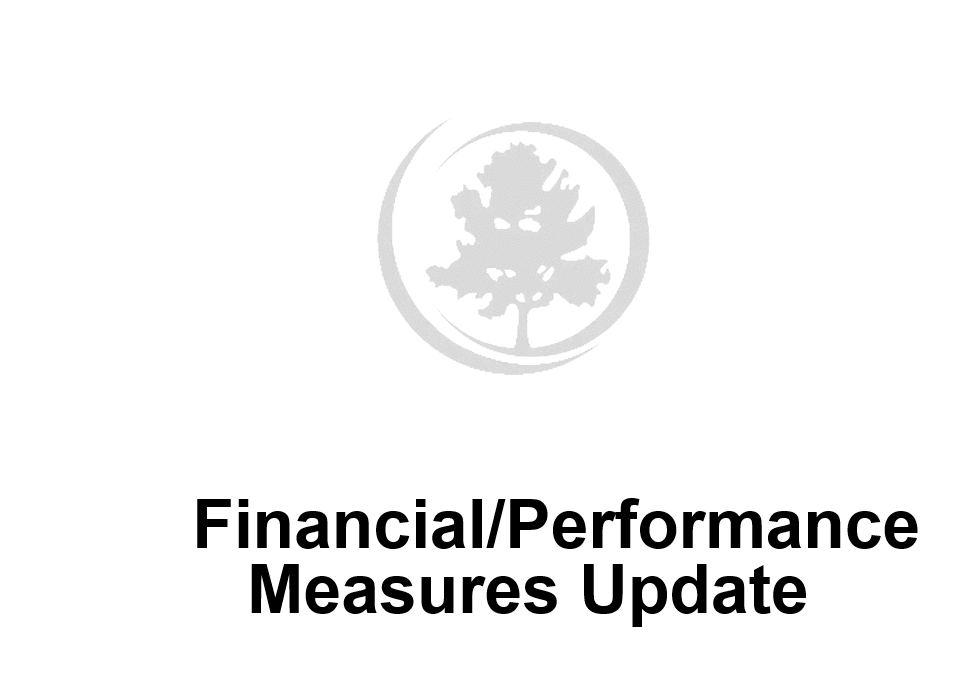 30
Current - Budget vs. Actual
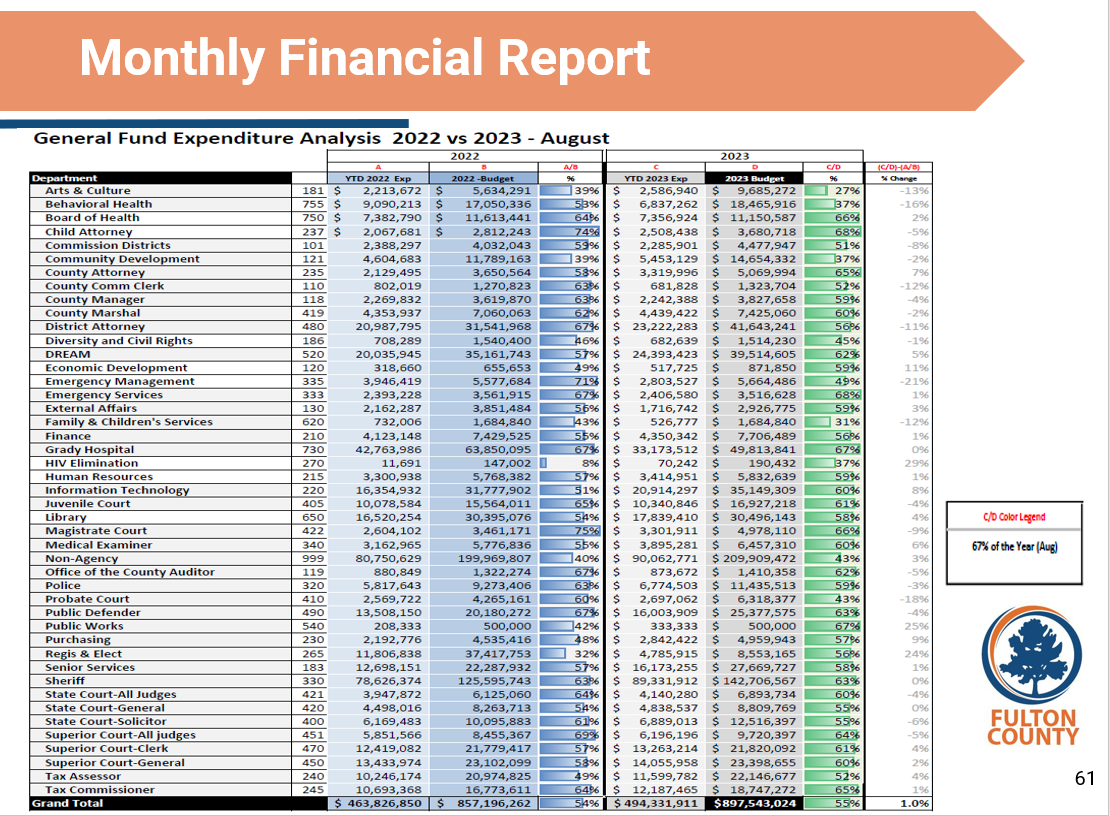 31
Current - Budget vs. Actual
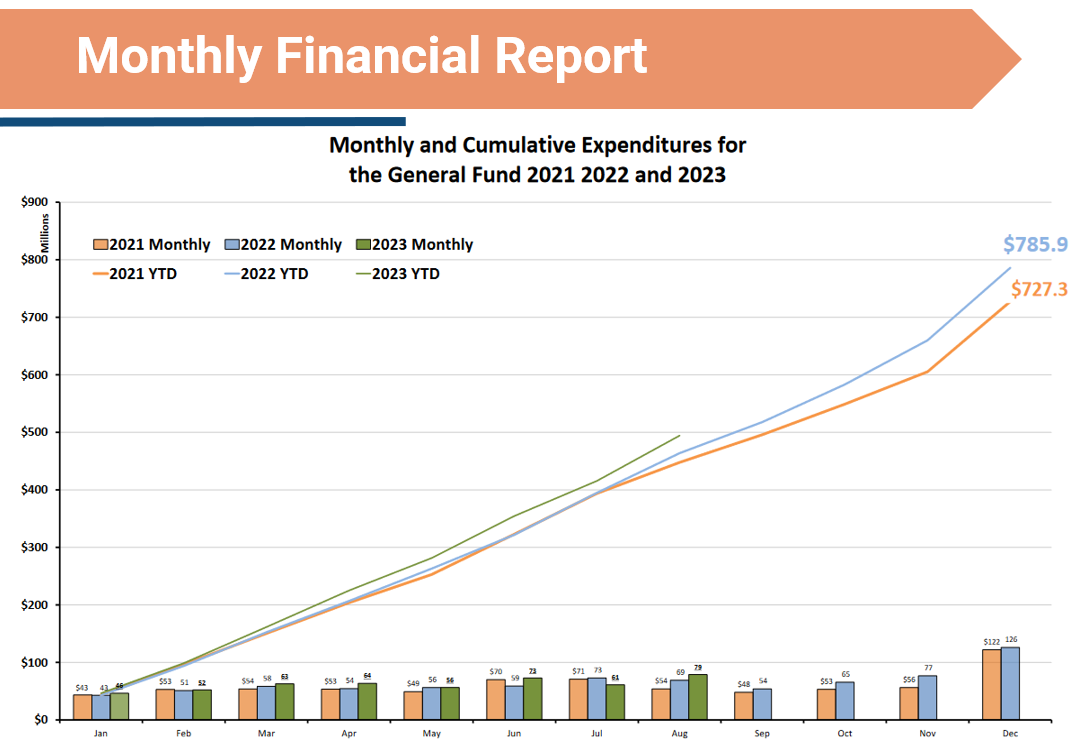 32
Looking Back –Annual Comprehensive Financial Report
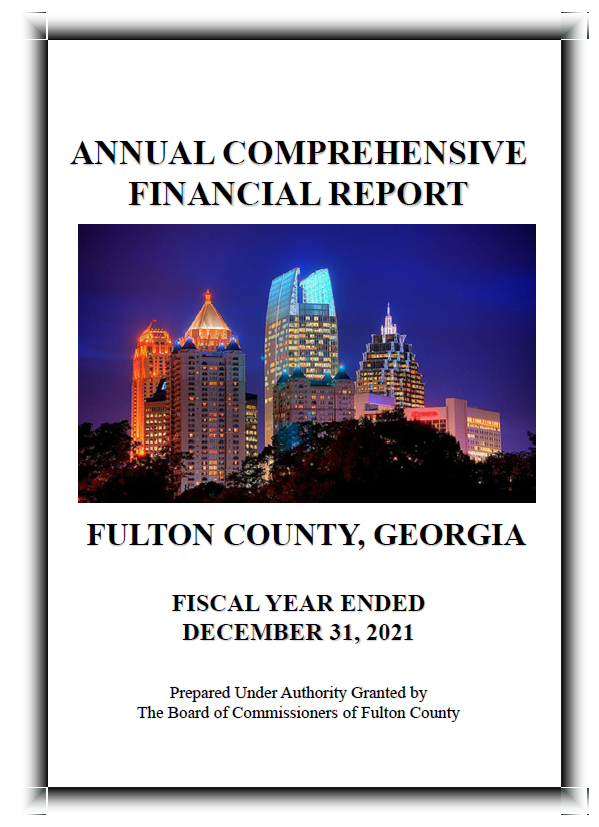 http://www.fultoncountyga.gov/transparency
33
Approved Budget – How Do We Spend It?
What steps do we take to spend the Budget?
34
Personnel Expenditures
Departments - Human Resources - Finance – Payroll

Bi-weekly Pay Periods (Wednesday – Tuesday)
Pay Day – Every other Friday
35
How Do We Spend the Budget?
Personnel Expenditures  Employees
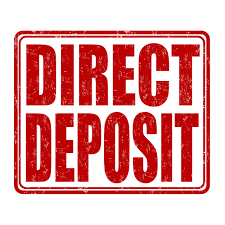 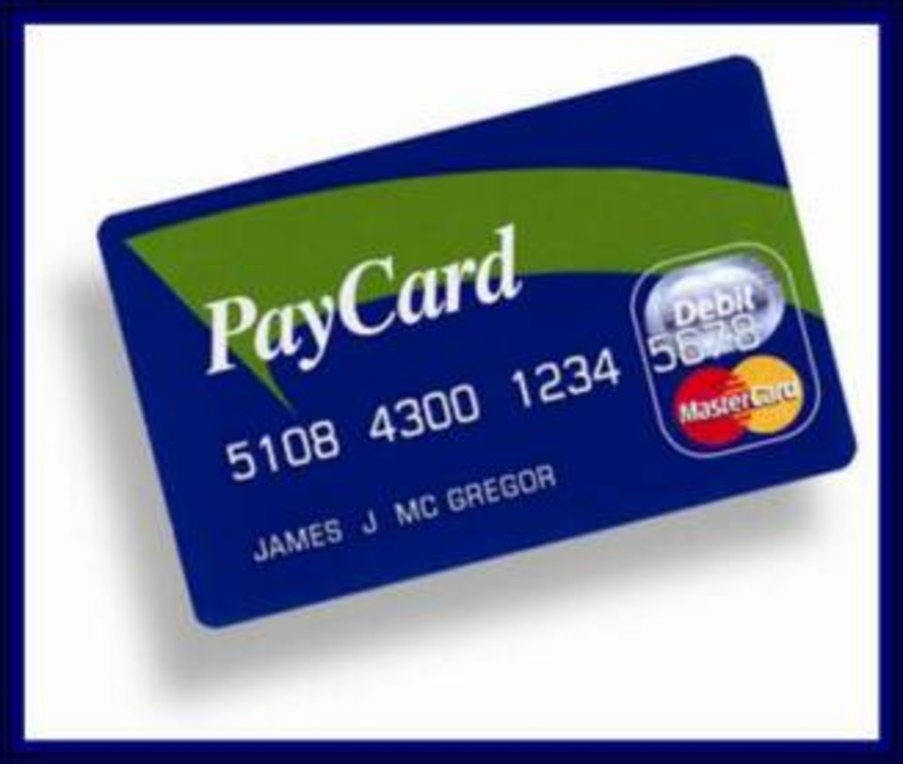 36
FY 2023 General Fund  - Approved Budget
Operating Expenditures

Departments - Purchasing- Finance – Accounts Payable
37
Operating Expenditures
Professional Services
Office Supplies
Postage
Risk Premiums
Hospitality
Memberships
Advertising
Computers
Travel/Training
Furniture, etc.
38
Operating Expenditures
Procurement Process

Manual Process

Credit Cards
39
Operating Expenditures
Procurement Process 
Department of Purchasing and Contract Compliance
(bids, solicitations, purchase orders competition $4,999+)

Manual Process
Department and Finance – Accounts Payable
(payment vouchers)

Credit Cards
(small purchases $2,499 and under)
 Purchasing card (PCARD) and Travel card (TCARD)
40
Finance Department Overview
Operating Expenditures – 
 Vendors
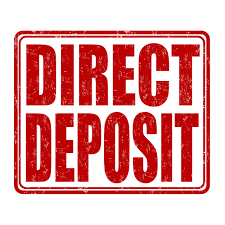 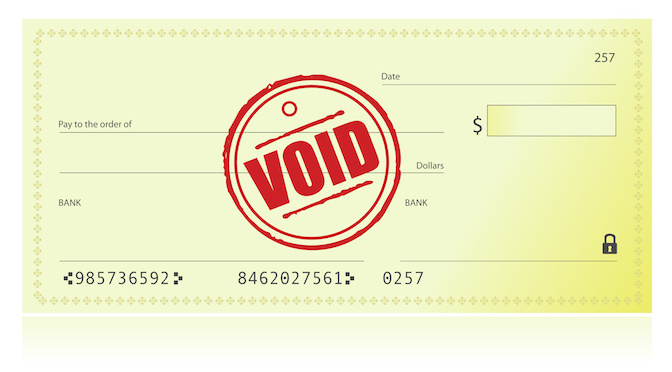 41
Engaged Citizens
Where Can I Find This Information?
https://www.fultoncountyga.gov/inside-fulton-county/open-government
42
Current - Budget vs. Actual
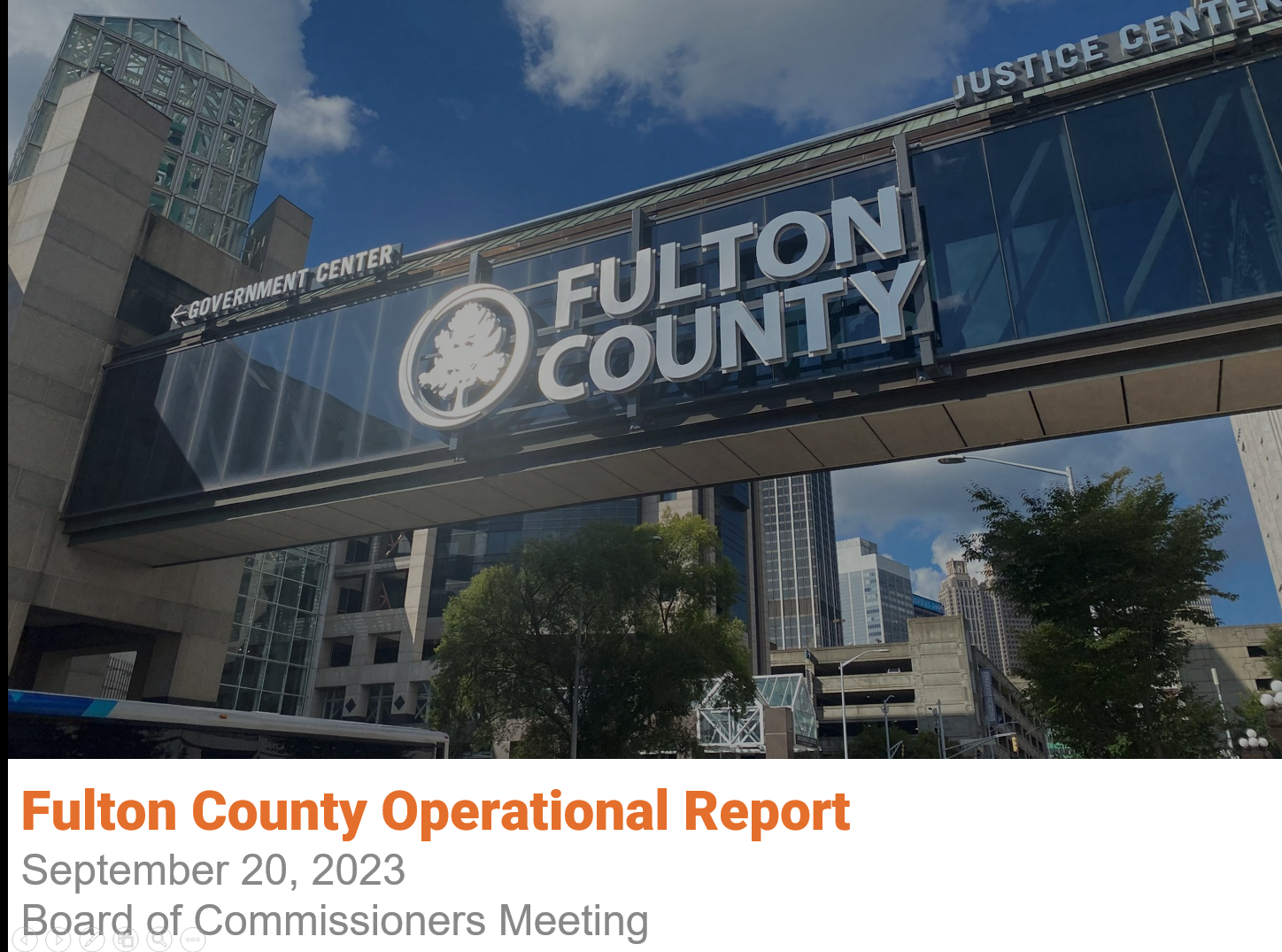 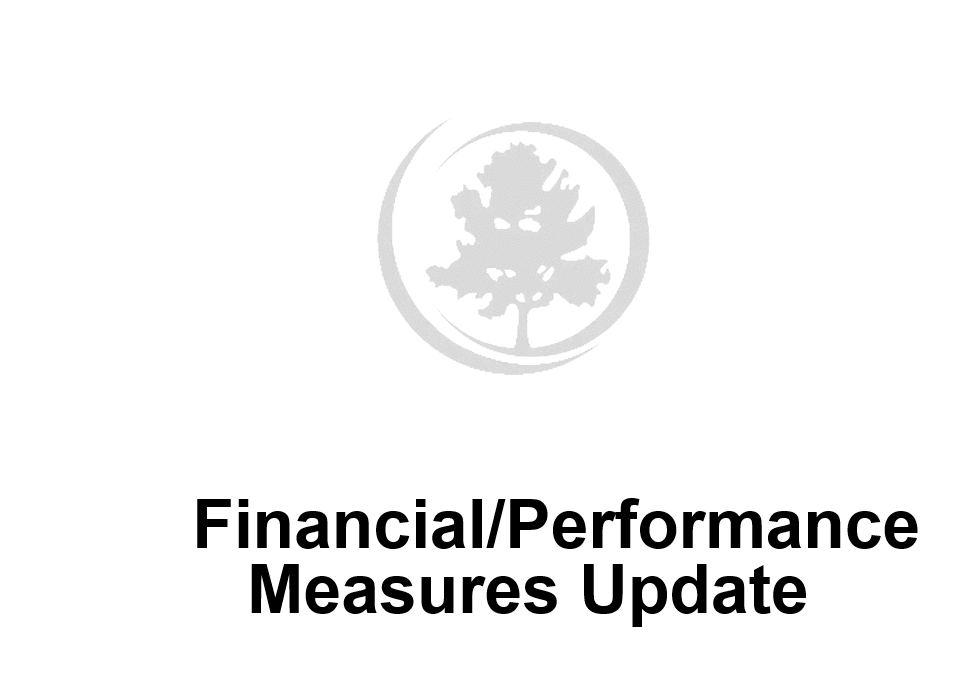 43
Current - Budget vs. Actual
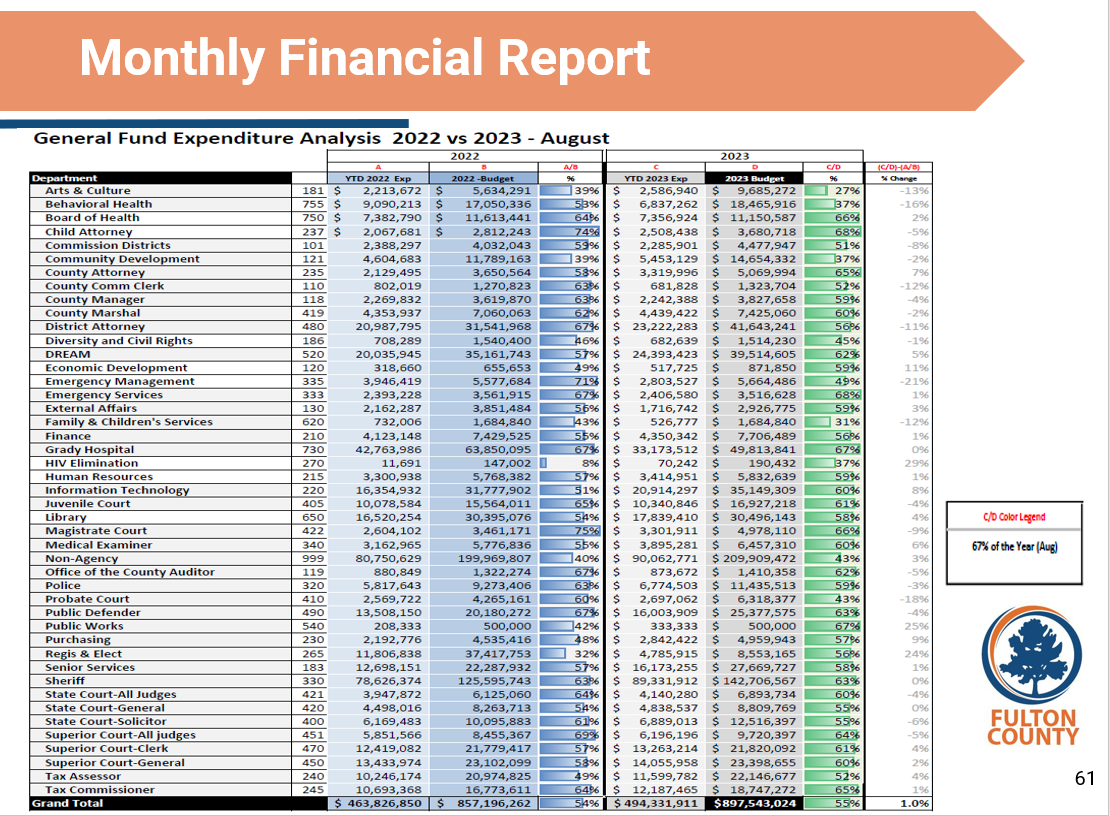 44
Current - Budget vs. Actual
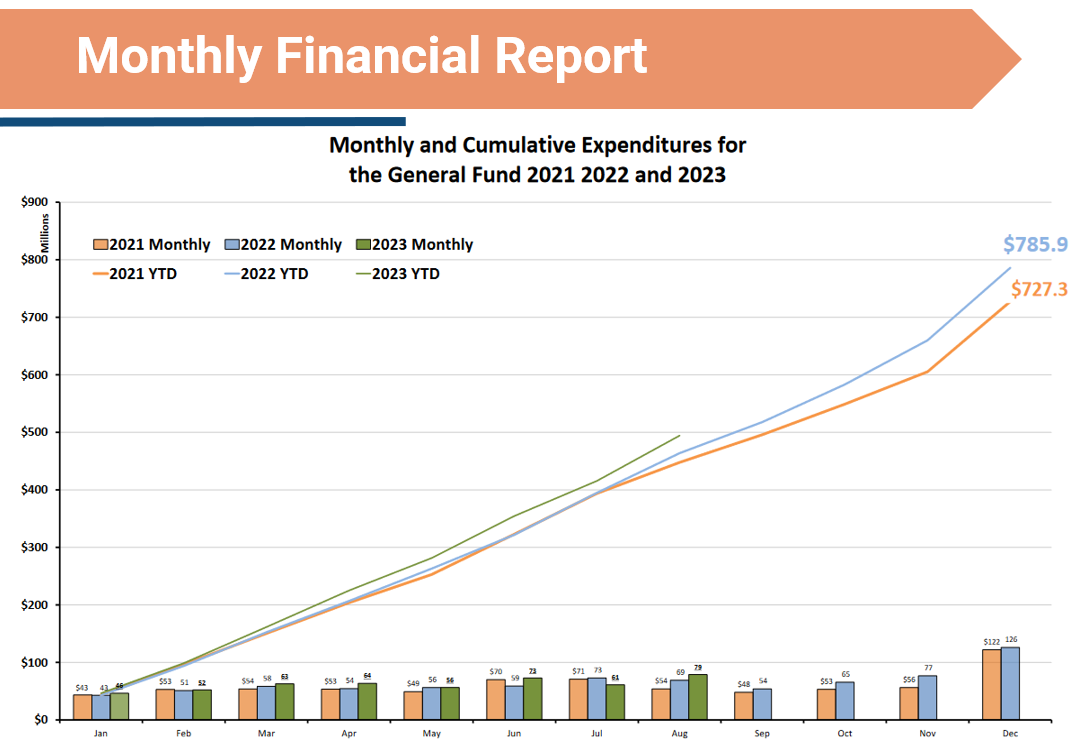 45
Looking Back –Annual Comprehensive Financial Report
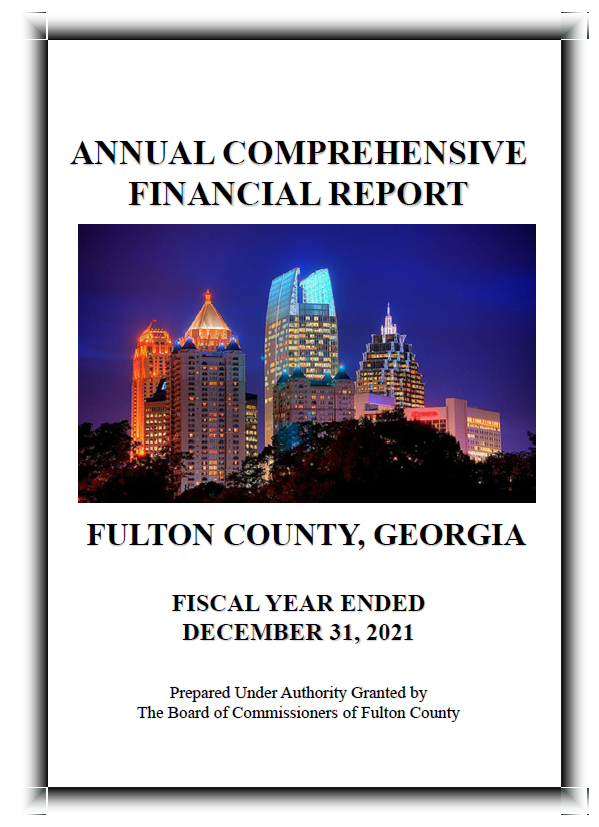 http://www.fultoncountyga.gov/transparency
46
FY 2023 Introduction to the Annual Budget
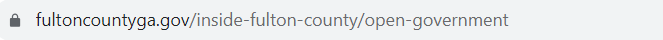 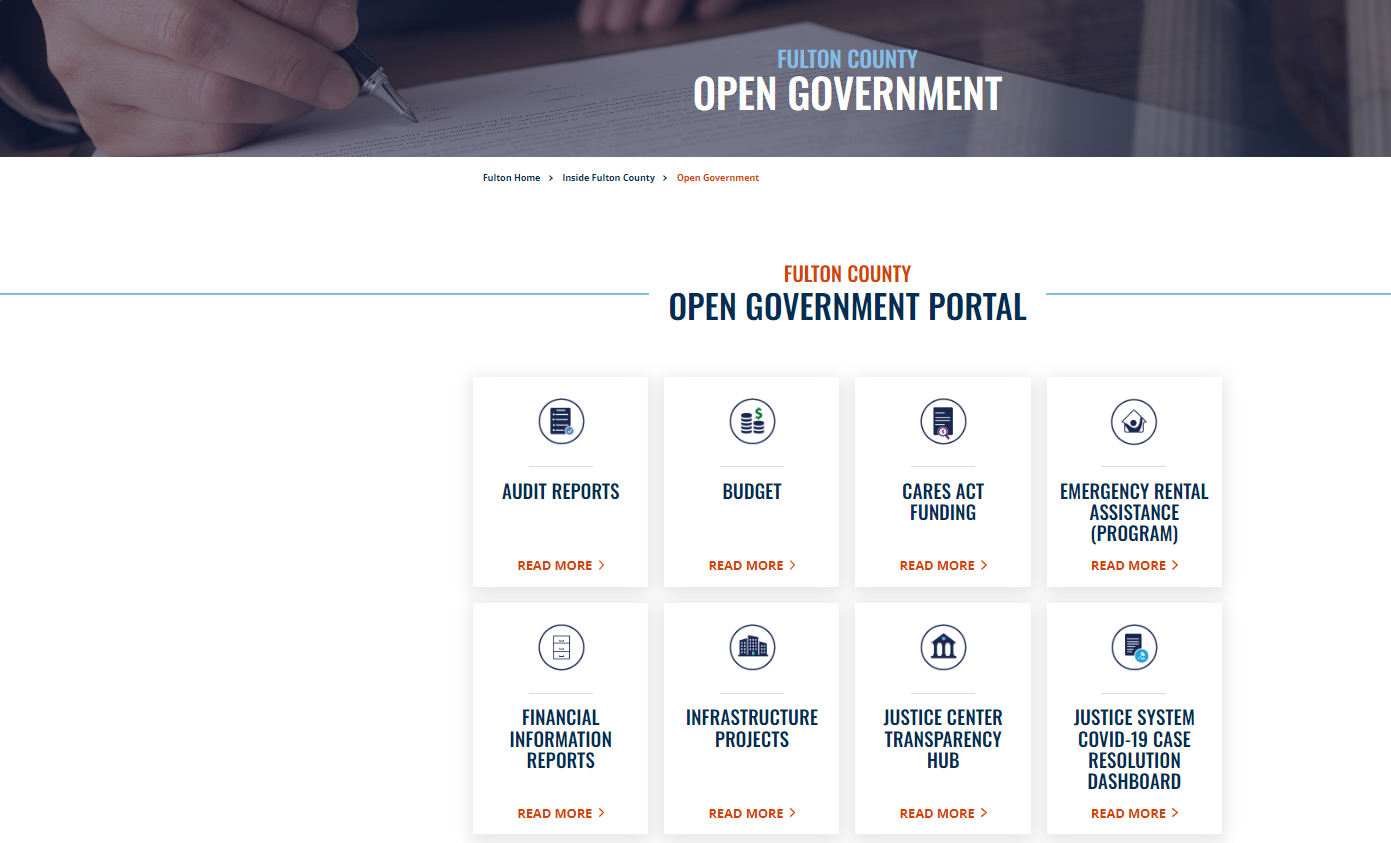 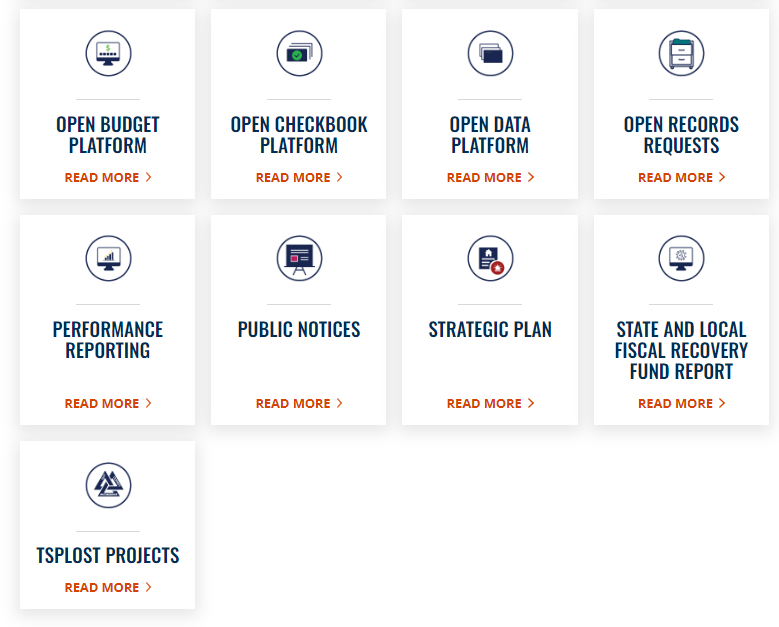 47
Engaged Citizens
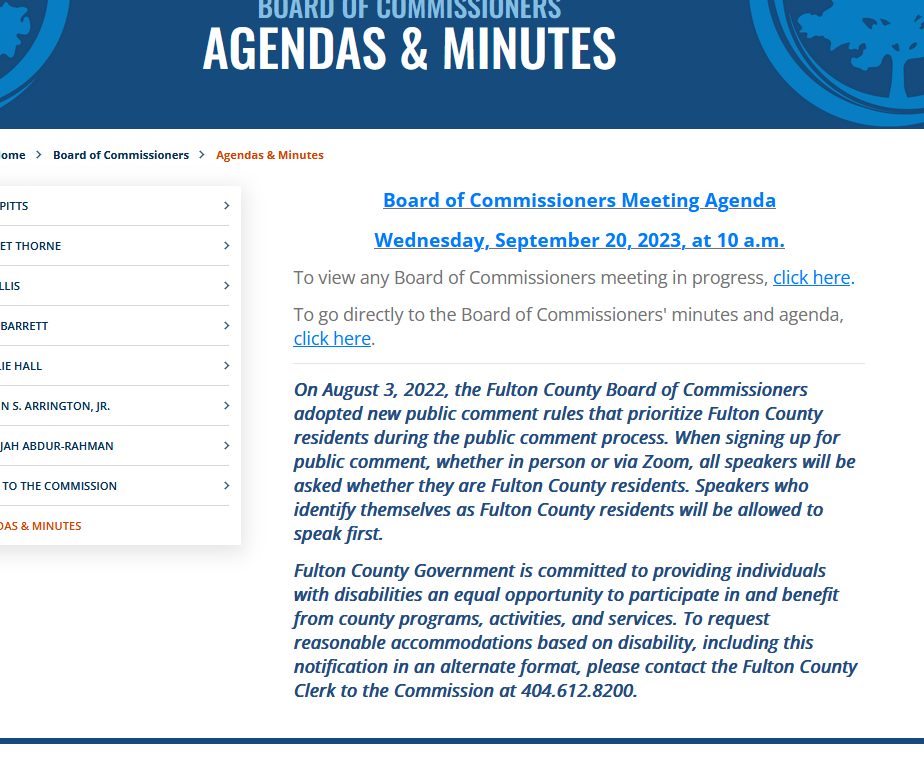 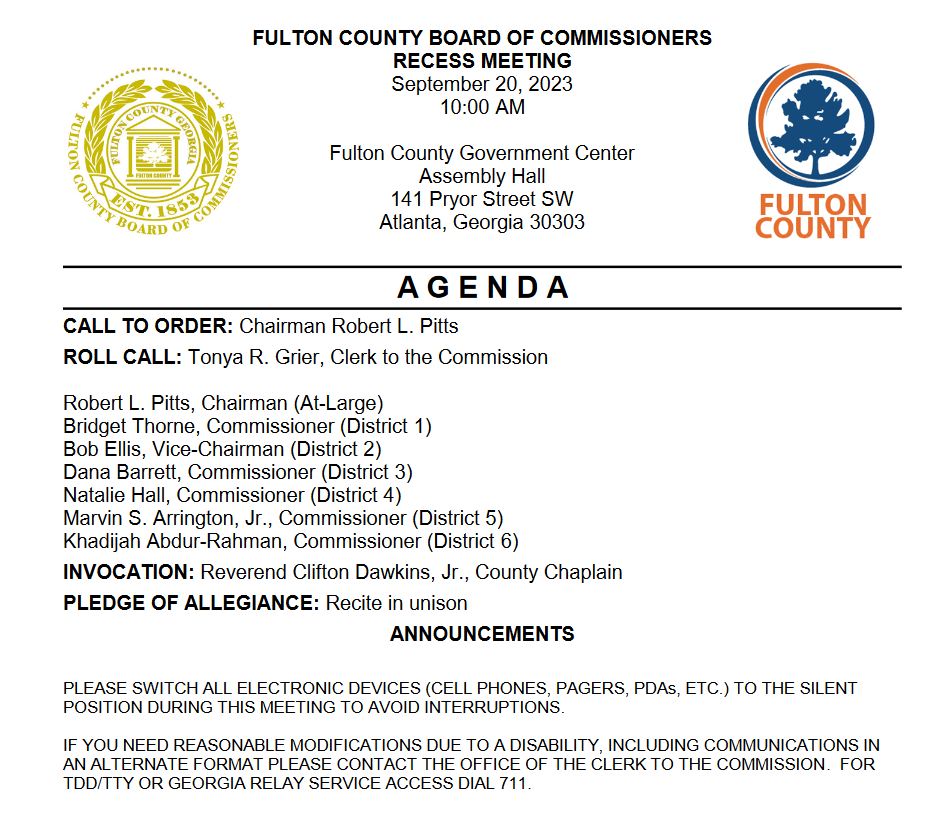 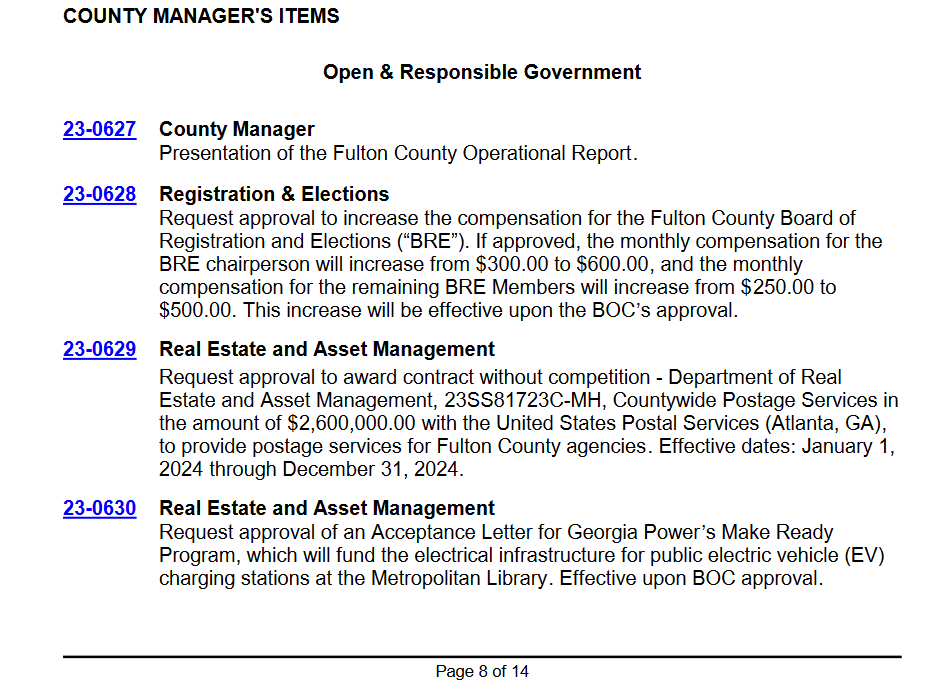 48
Current - Budget vs. Actual
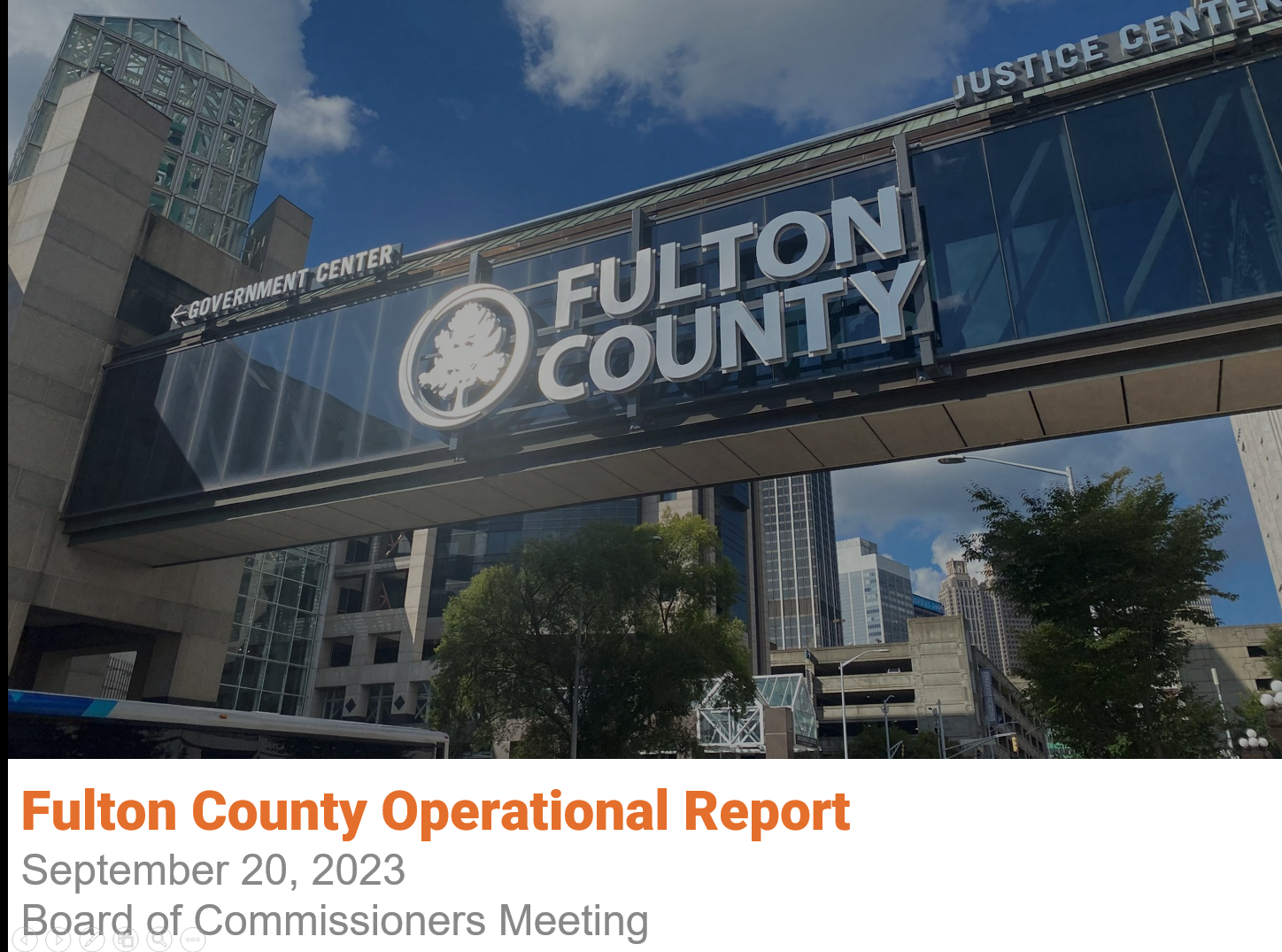 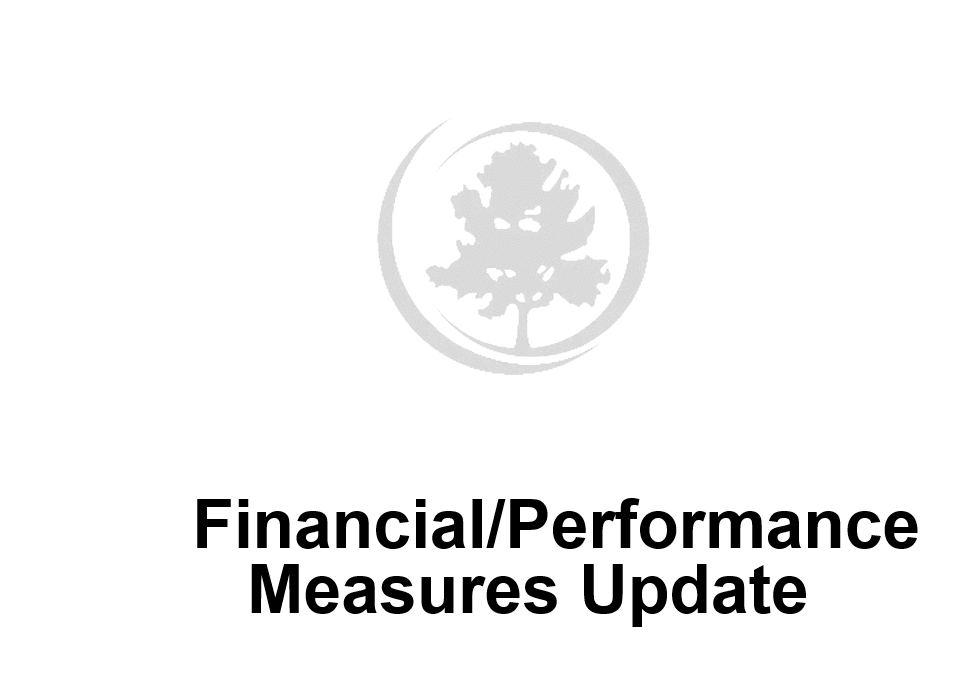 49
Current - Budget vs. Actual
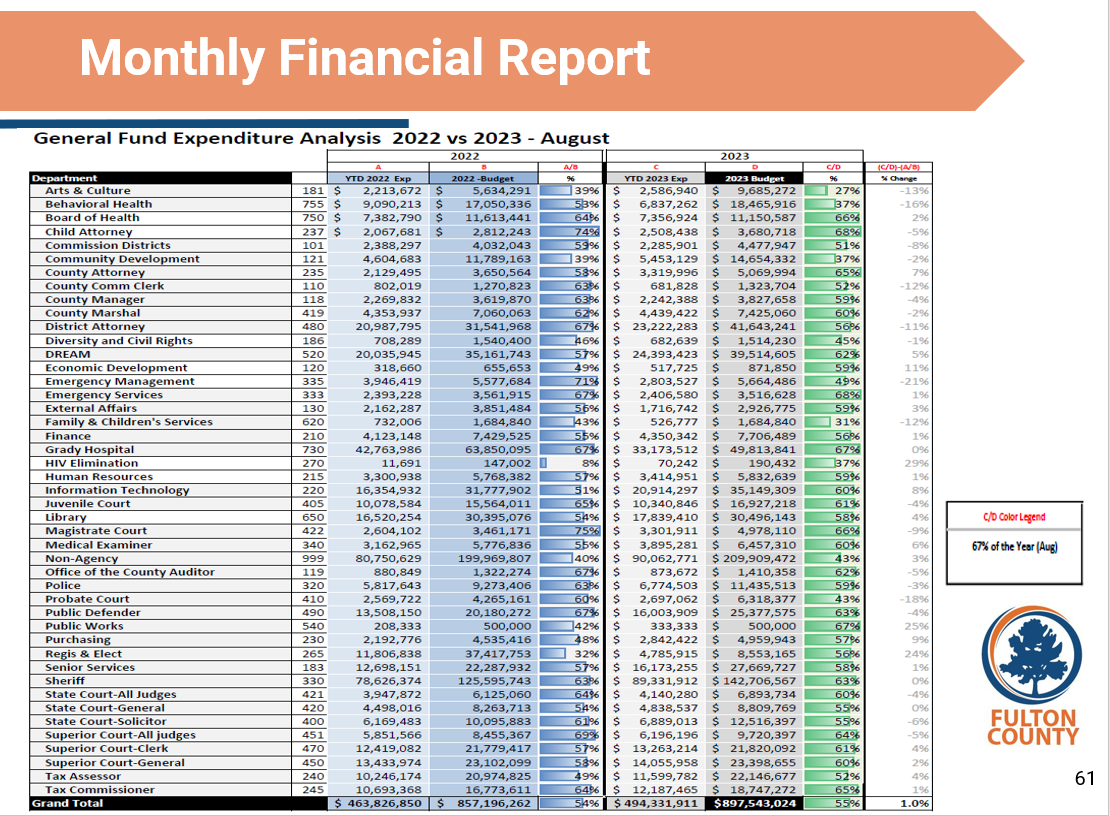 50
Current - Budget vs. Actual
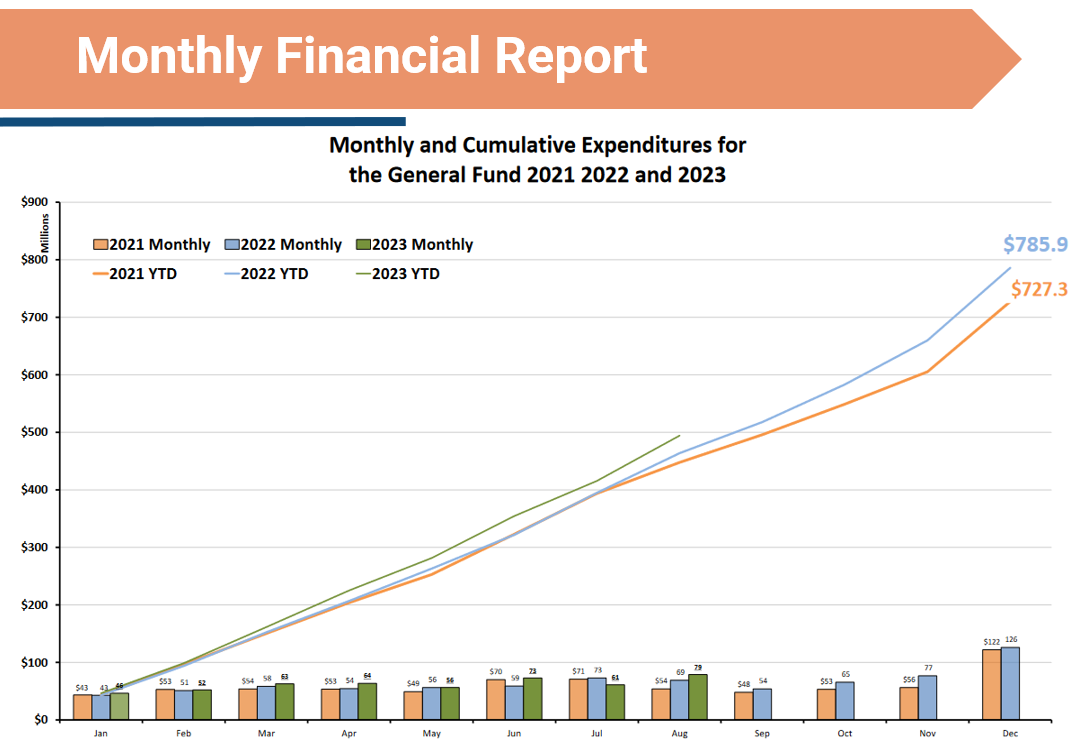 51
Engaged Citizens
Where Can I Find This Information?
52
Looking Ahead – 2023 Budget Book
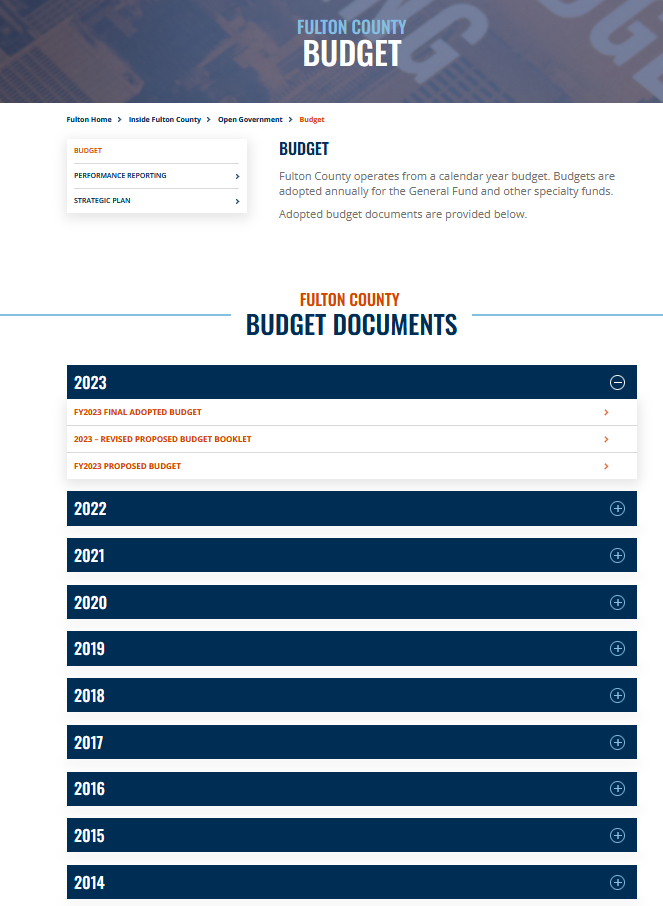 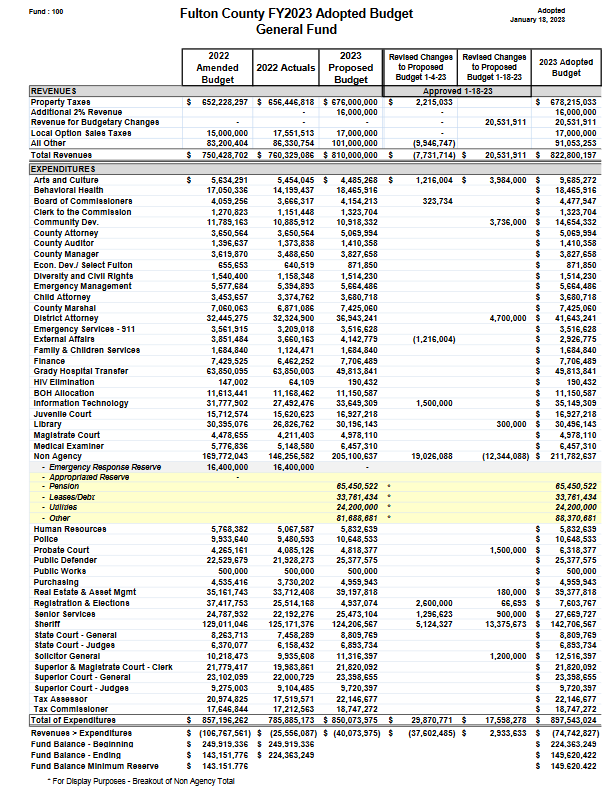 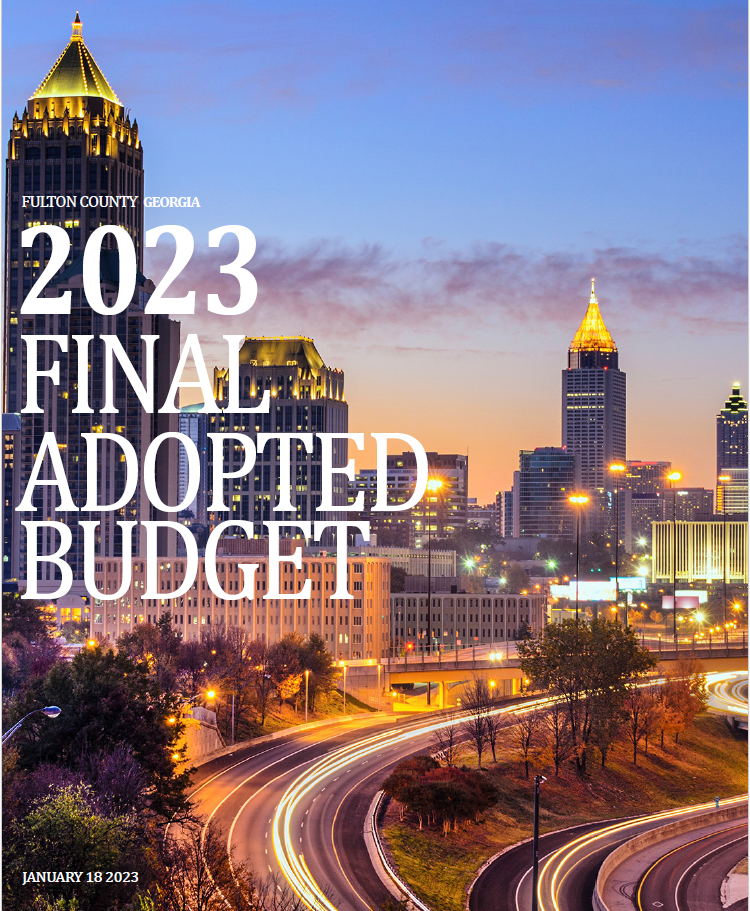 53
Looking Back –Annual Comprehensive Financial Report
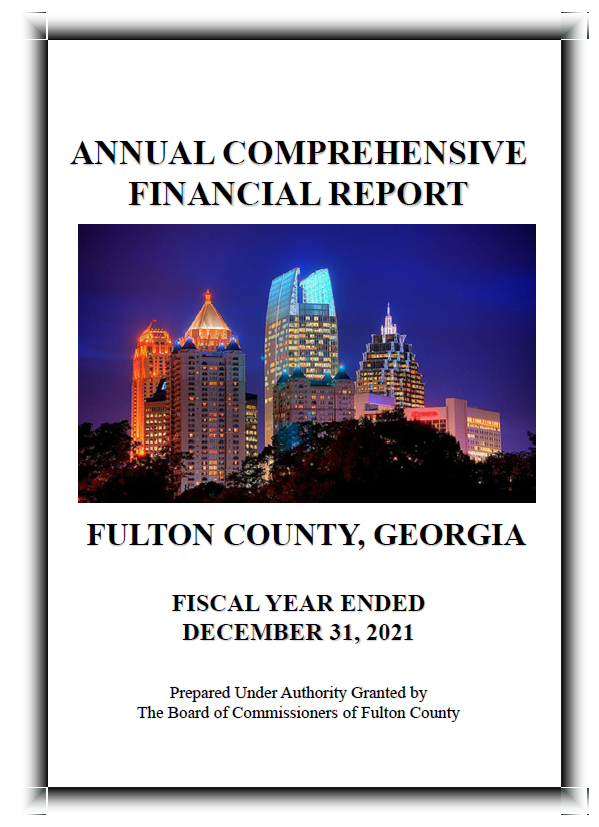 http://www.fultoncountyga.gov/transparency
54
Engaged Citizens
Where Can I Find This Information?
55
Engaged Citizens – Socrata – Open Government
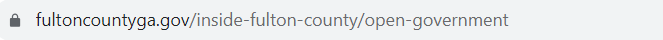 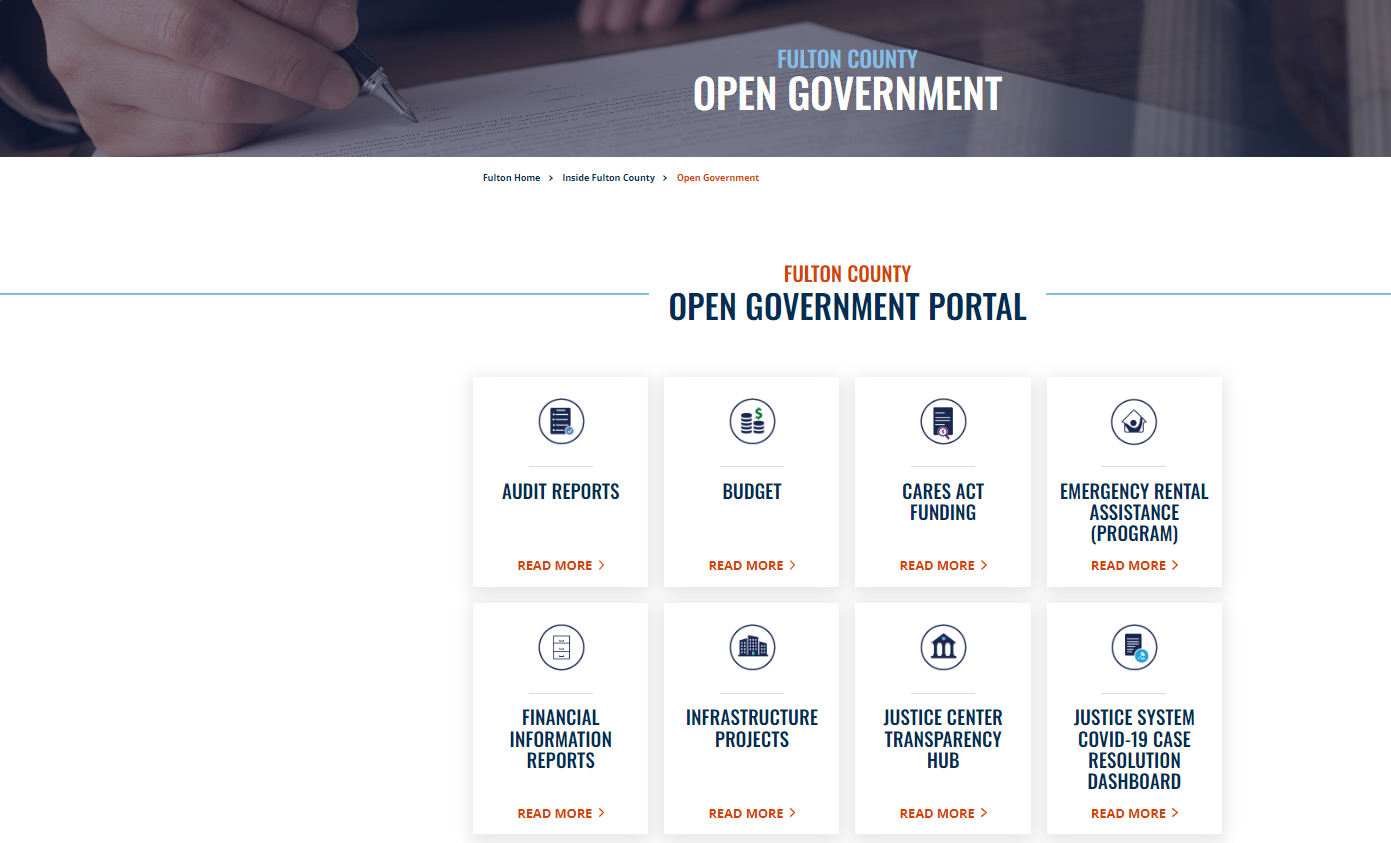 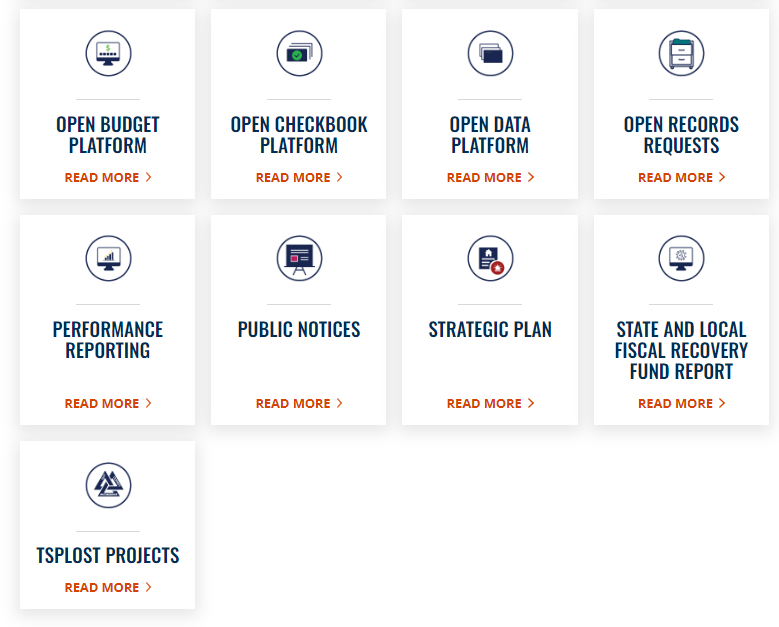 56
Engaged Citizens – Socrata – Open Government
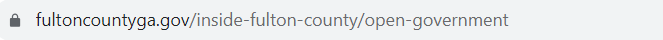 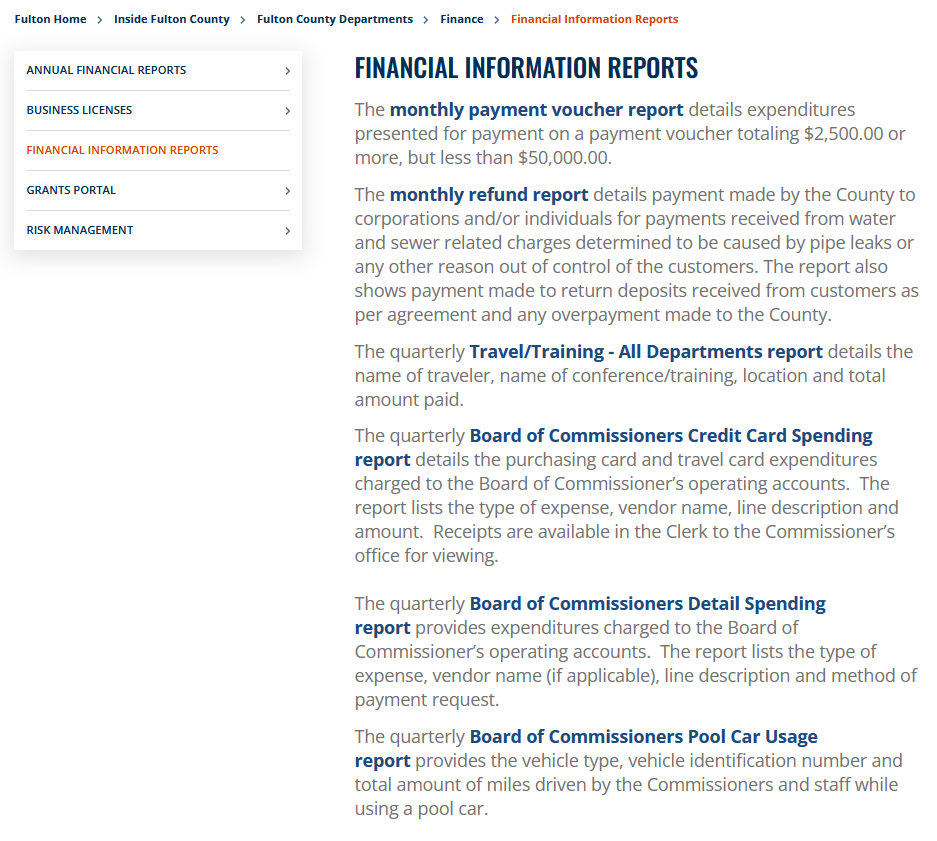 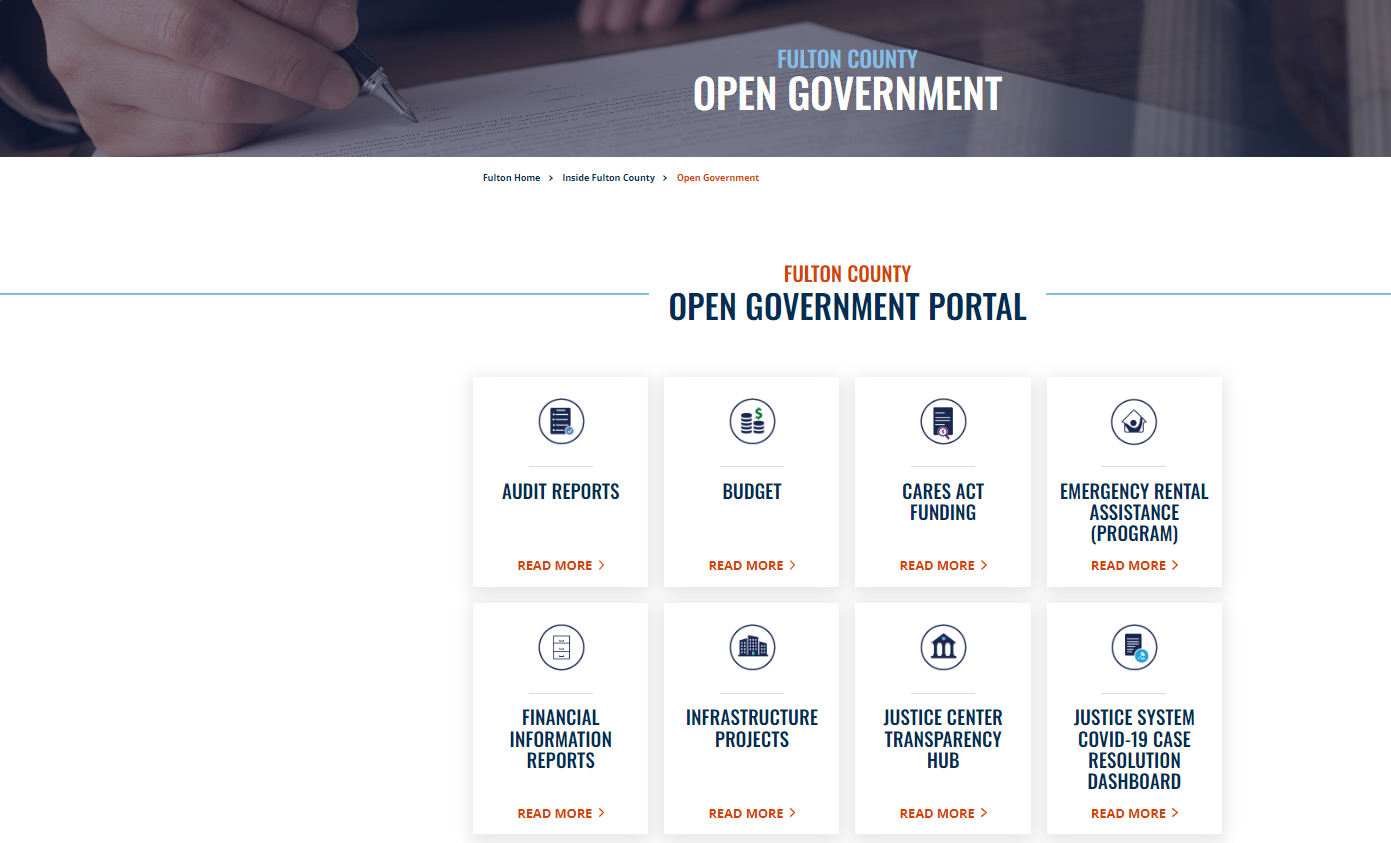 57
Engaged Citizens – Socrata – Open Government
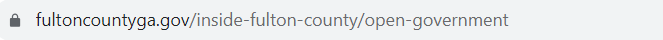 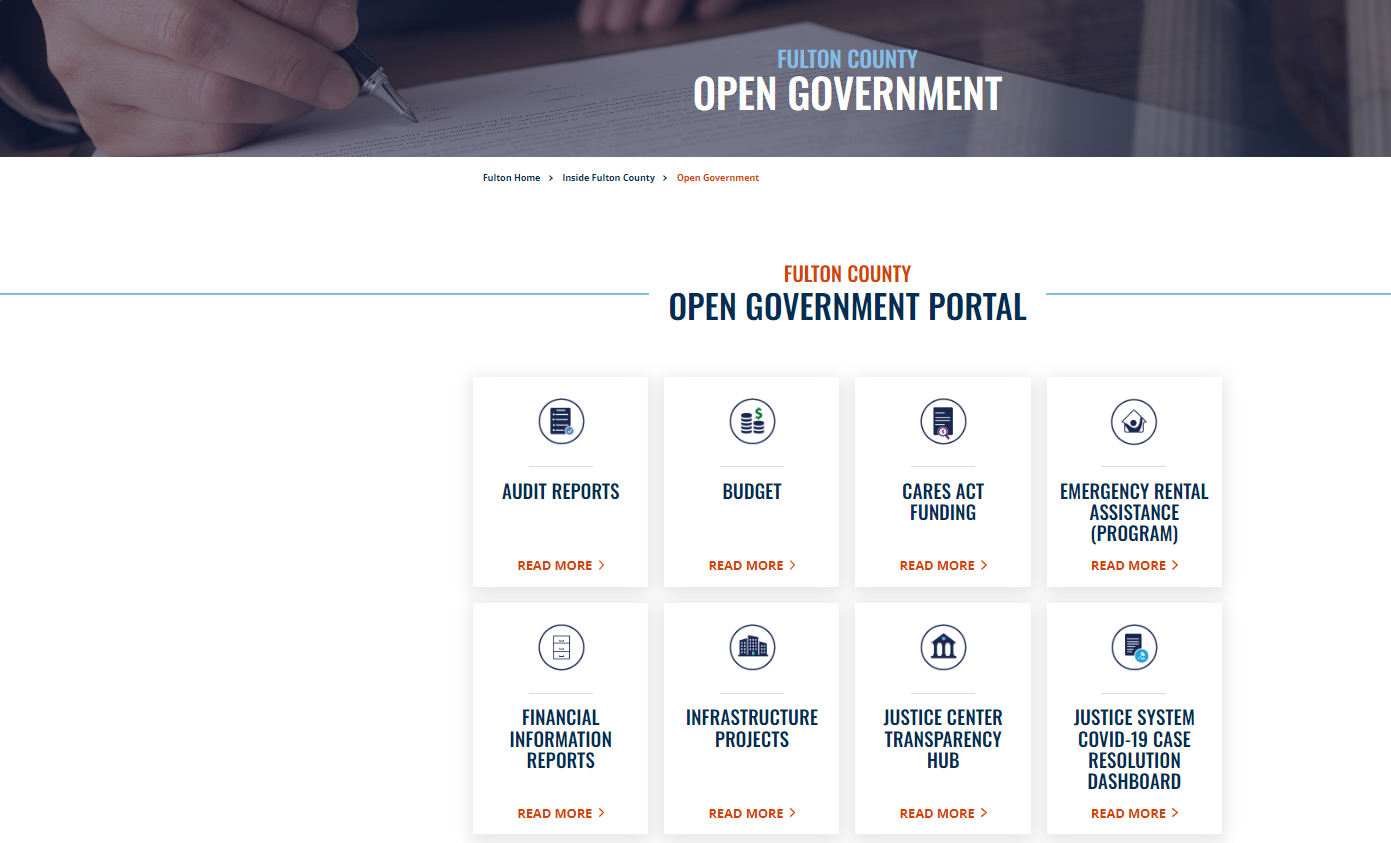 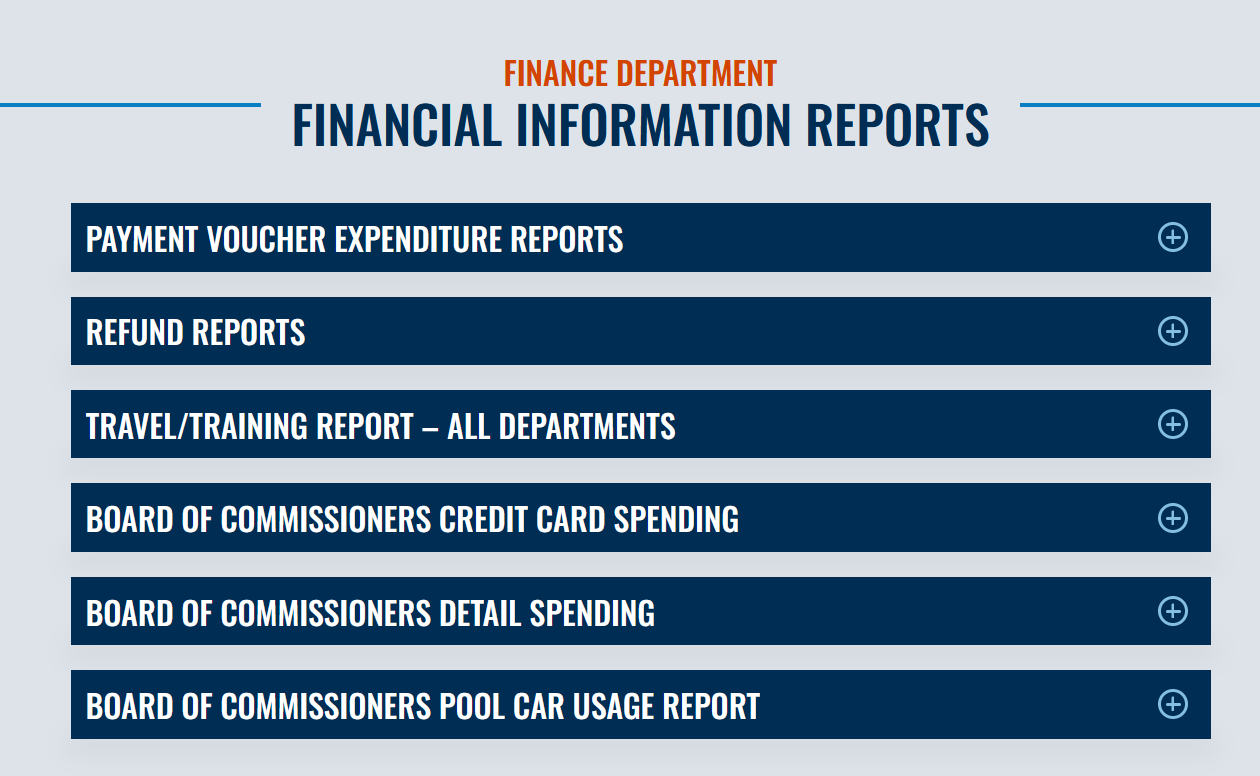 58
Engaged Citizens – Socrata – Open Government
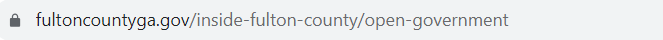 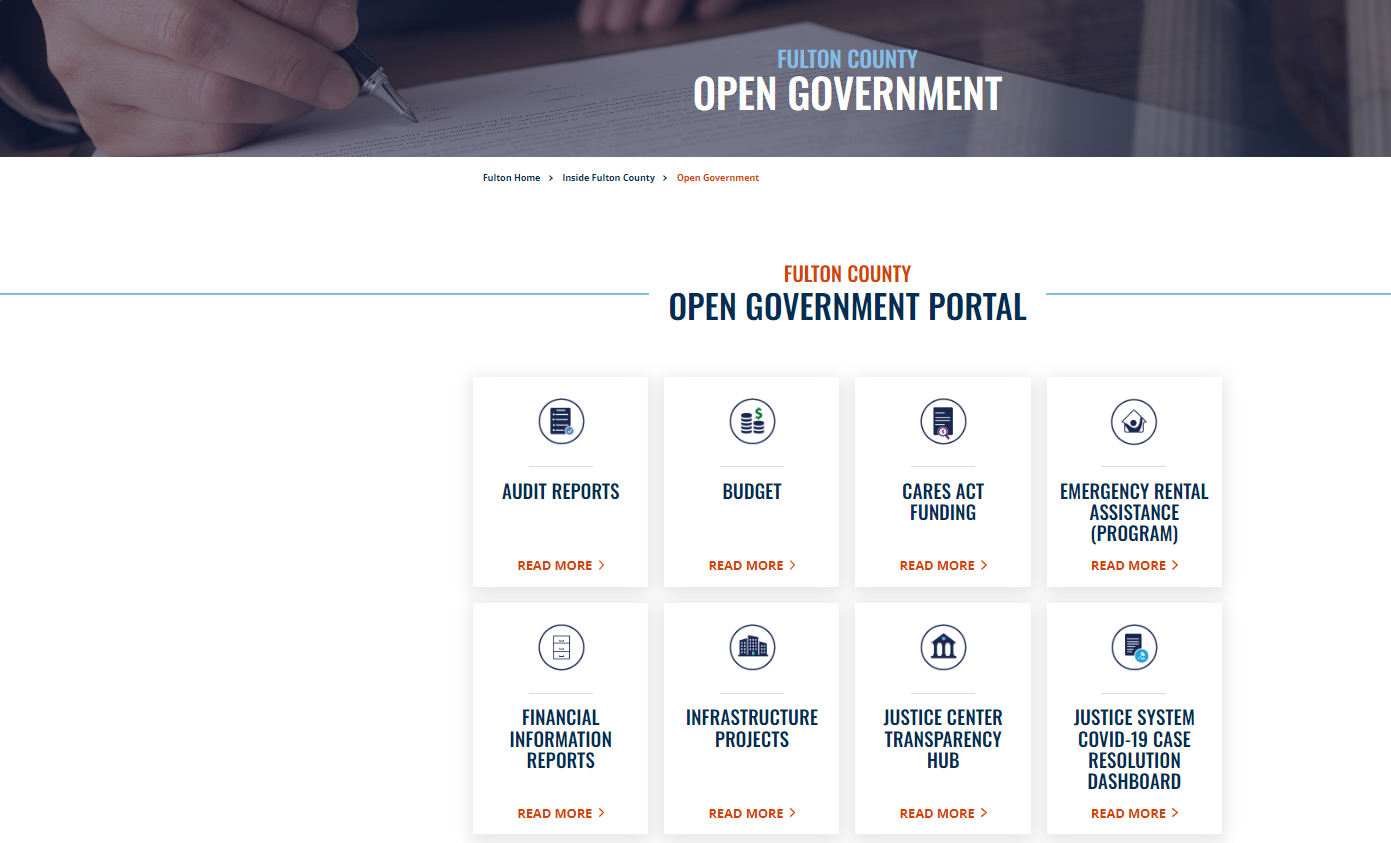 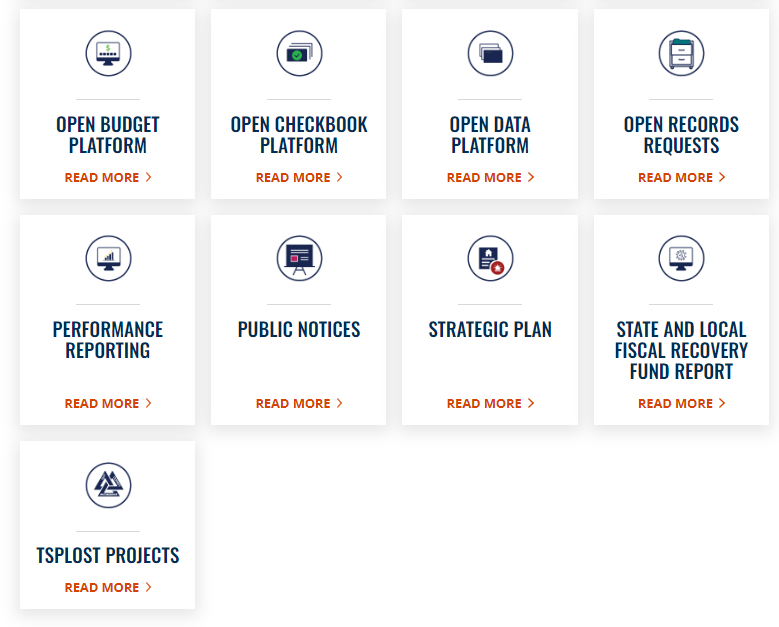 59
Engaged Citizens – Socrata – Open Checkbook
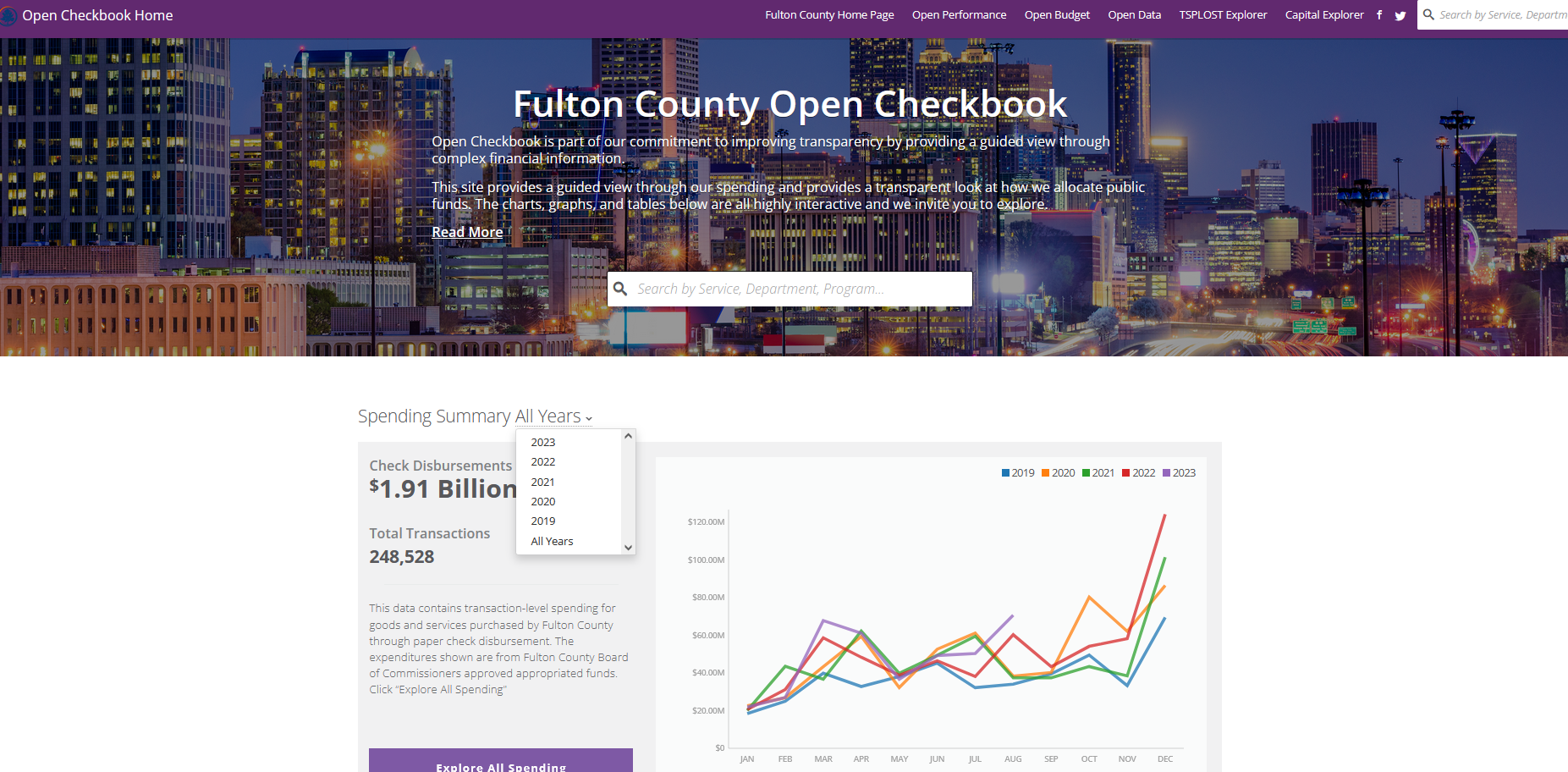 60
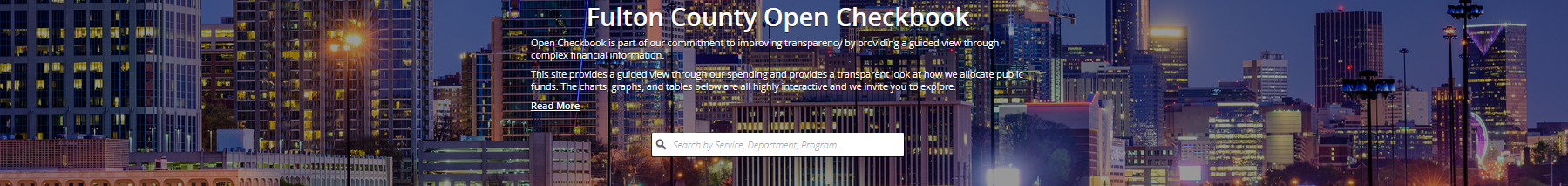 Engaged Citizens
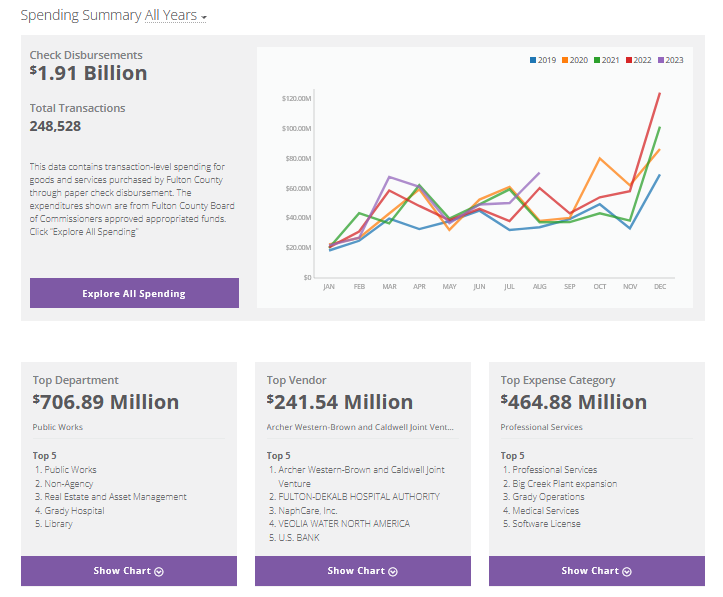 61
Engaged Citizens
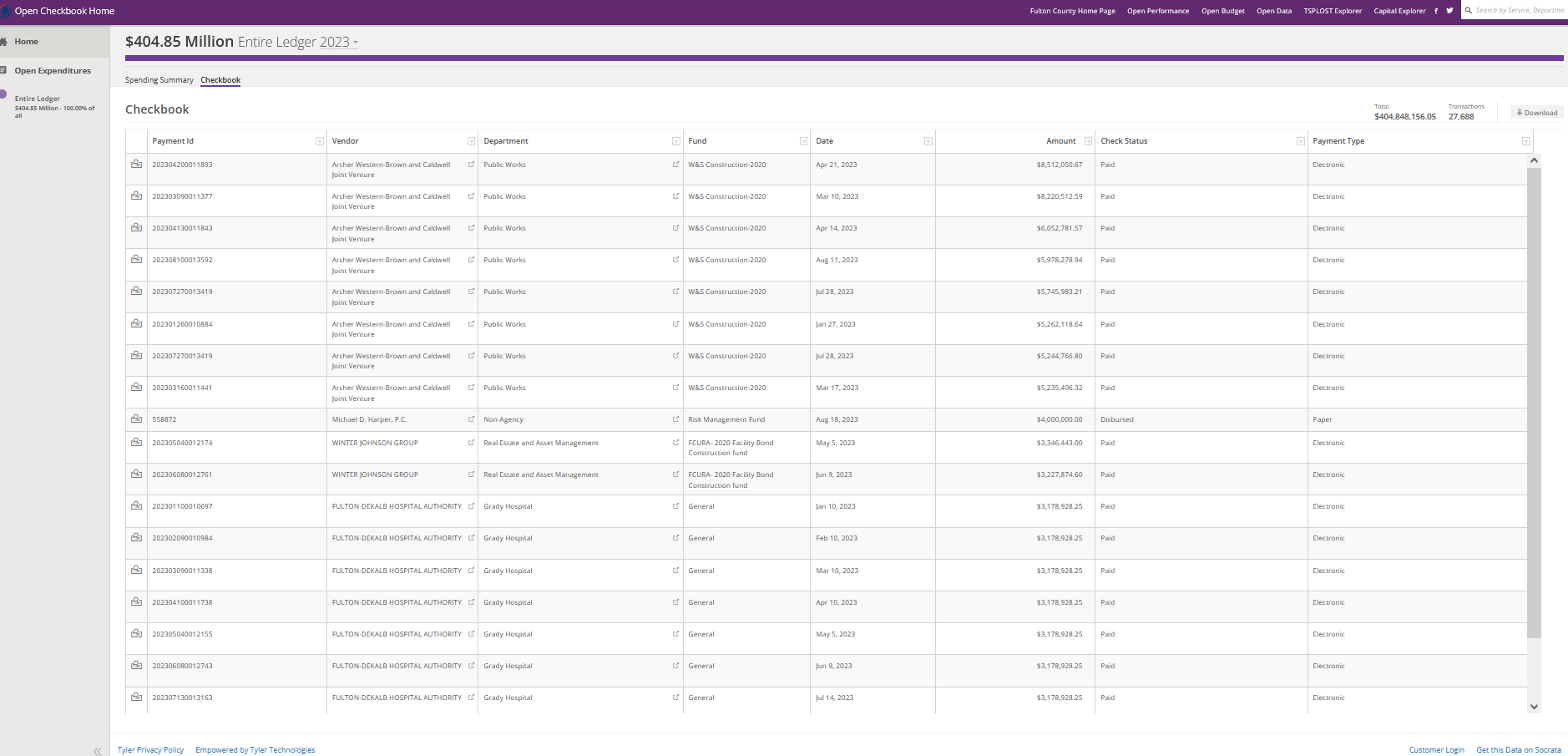 62
Engaged Citizens – Socrata – Open Government
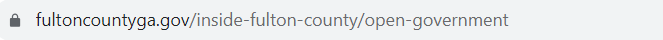 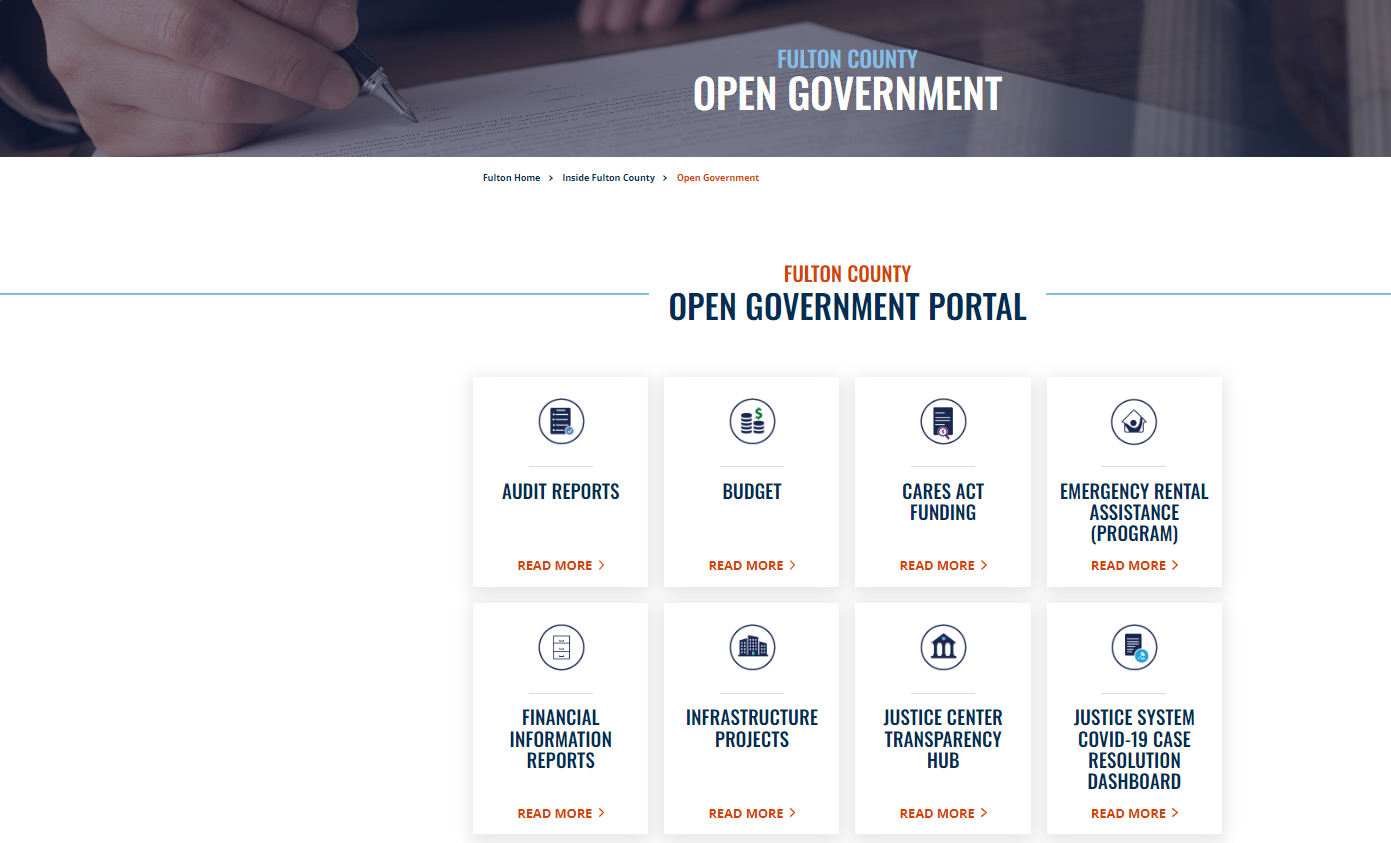 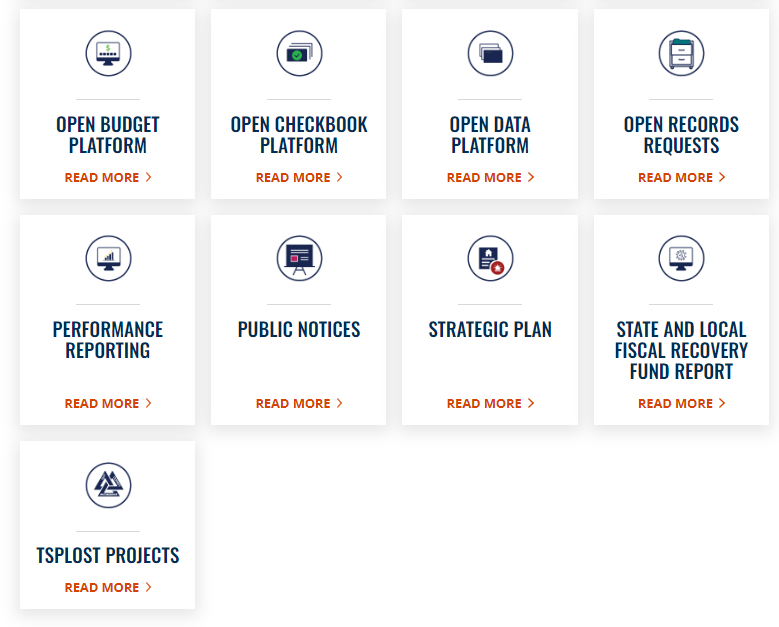 63
Engaged Citizens – Socrata – Open Government
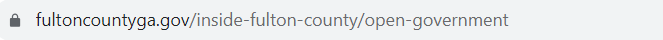 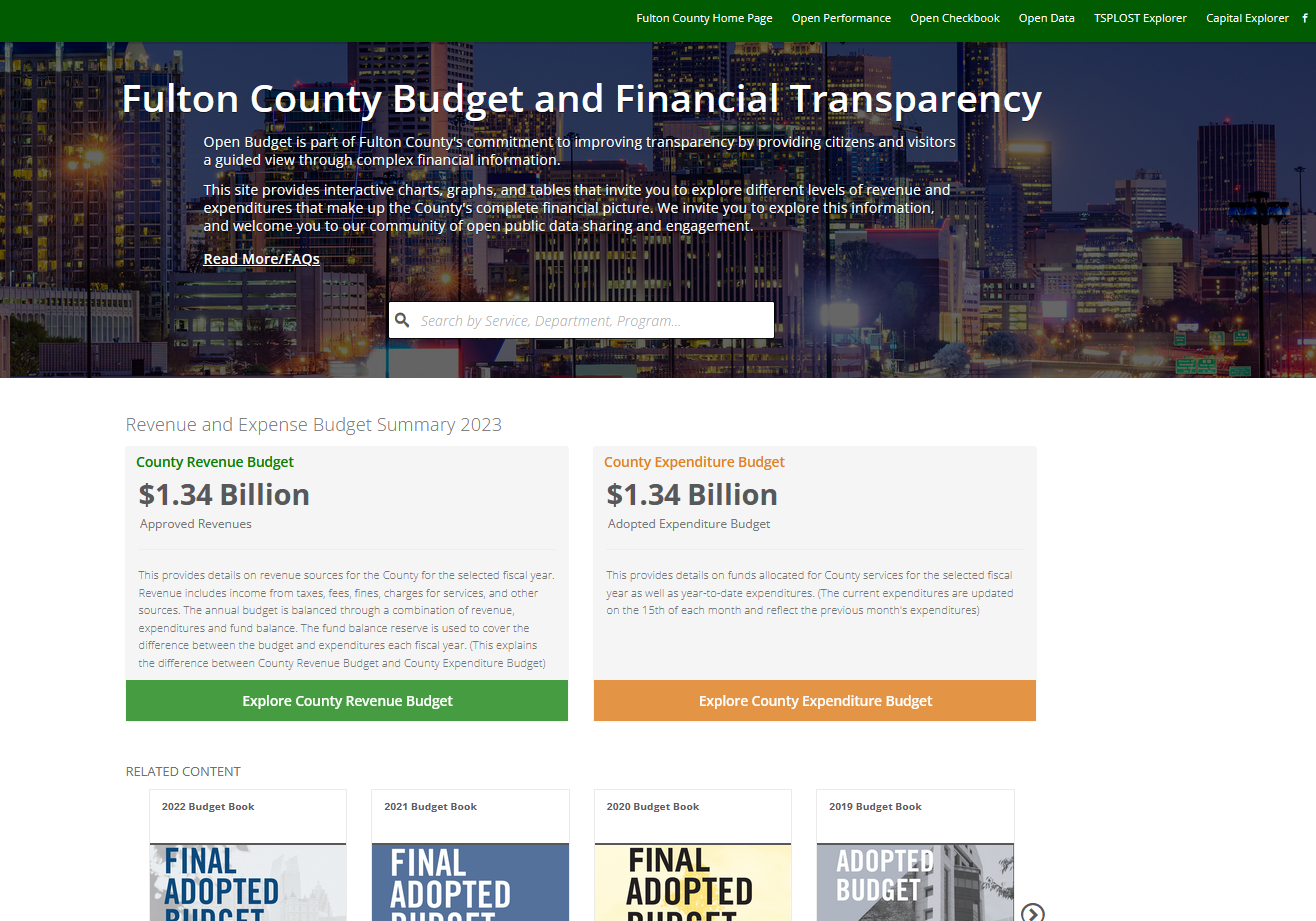 64
Engaged Citizens
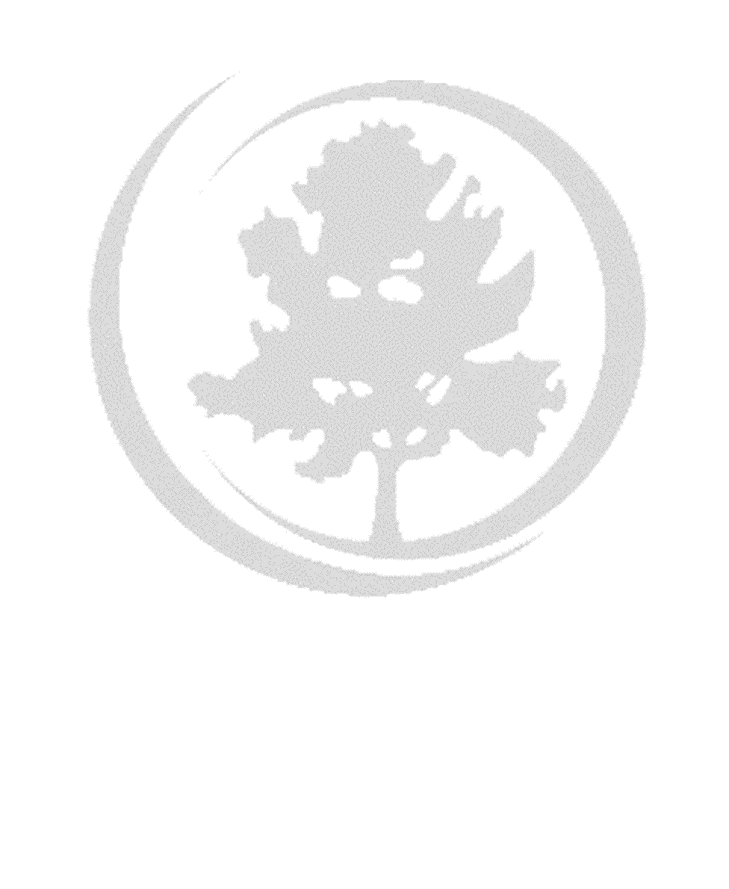 Thank You for being an engaged Citizen and Participating in Citizens’ University!
65
Fulton County Citizens’ University
Finance Department
Budget vs. Actual Overview
Sabrinna McTier, CPA, CGFM
Budget Manager